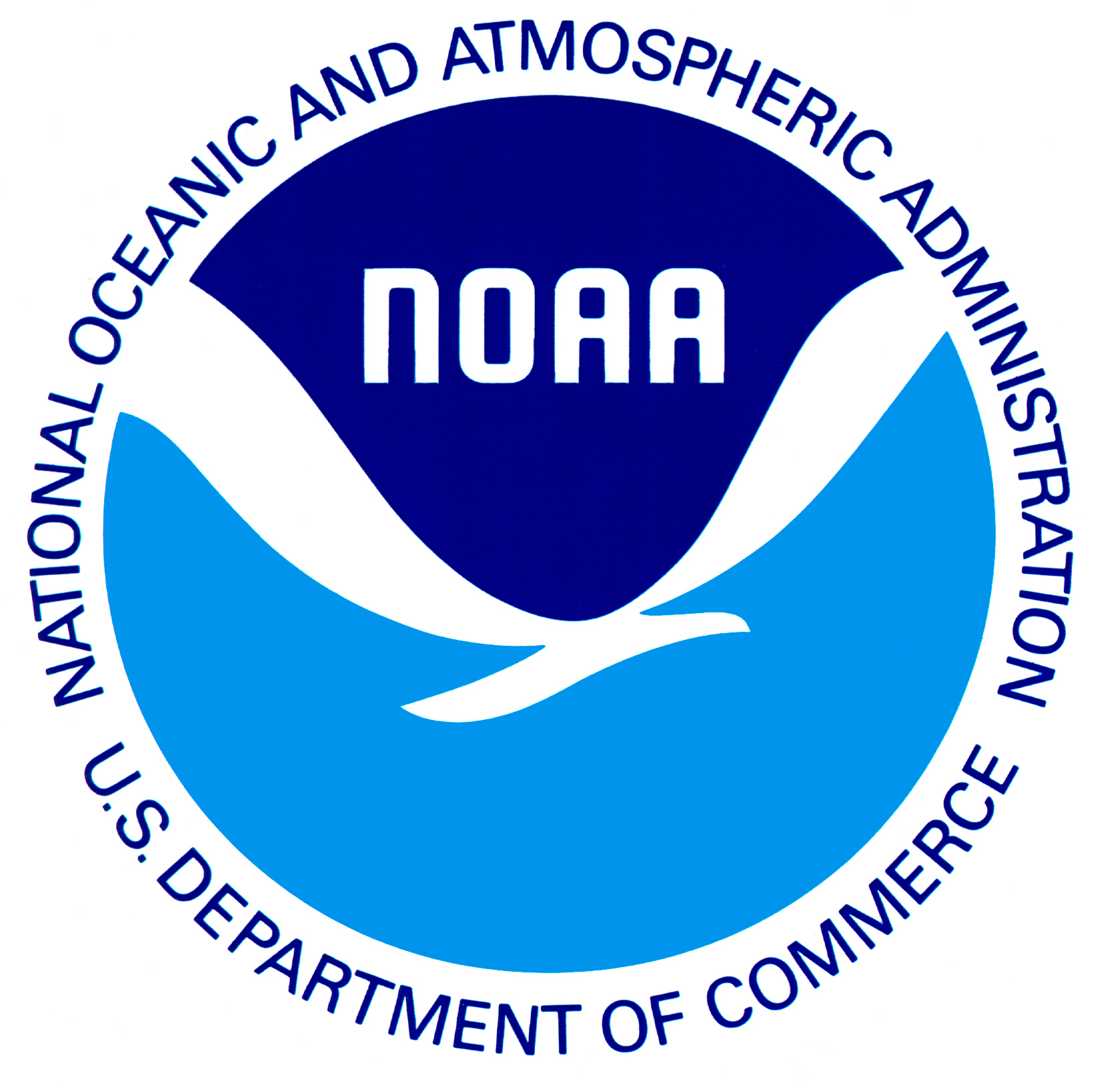 NOAA Earth System
Research Laboratory
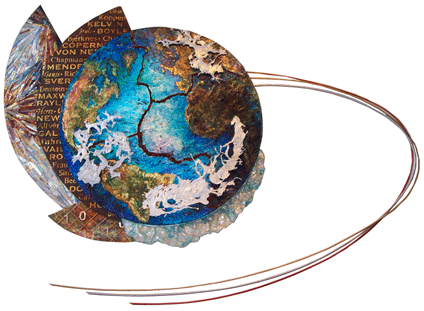 Global Ensemble Predictions of 2009’s Tropical Cyclones Initialized with an Ensemble Kalman Filter
Tom Hamill and Jeff Whitaker
NOAA Earth System Research Lab
Physical Sciences Division
1
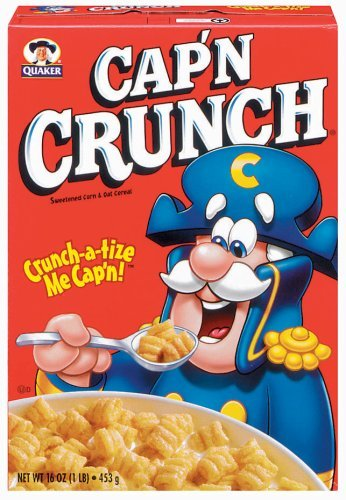 All due creditto Jeff Whitaker,chief numbercruncher,  EnKF innovator
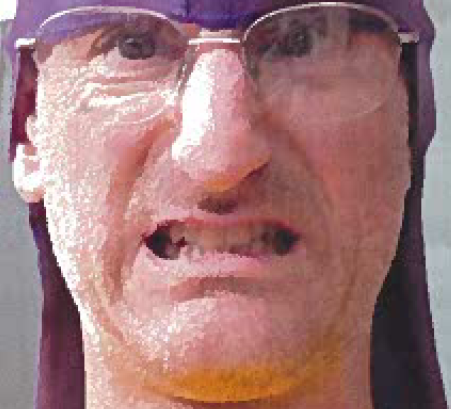 (he’s at ECMWF currently 
implementing
the EnKF code there)
2
The ensemble Kalman Filter (EnKF)
A method for the initialization of ensemble forecasts that is conceptually appealing for hurricanes
“Flow-dependent” background-error covariances may be useful to achieving quality analyses
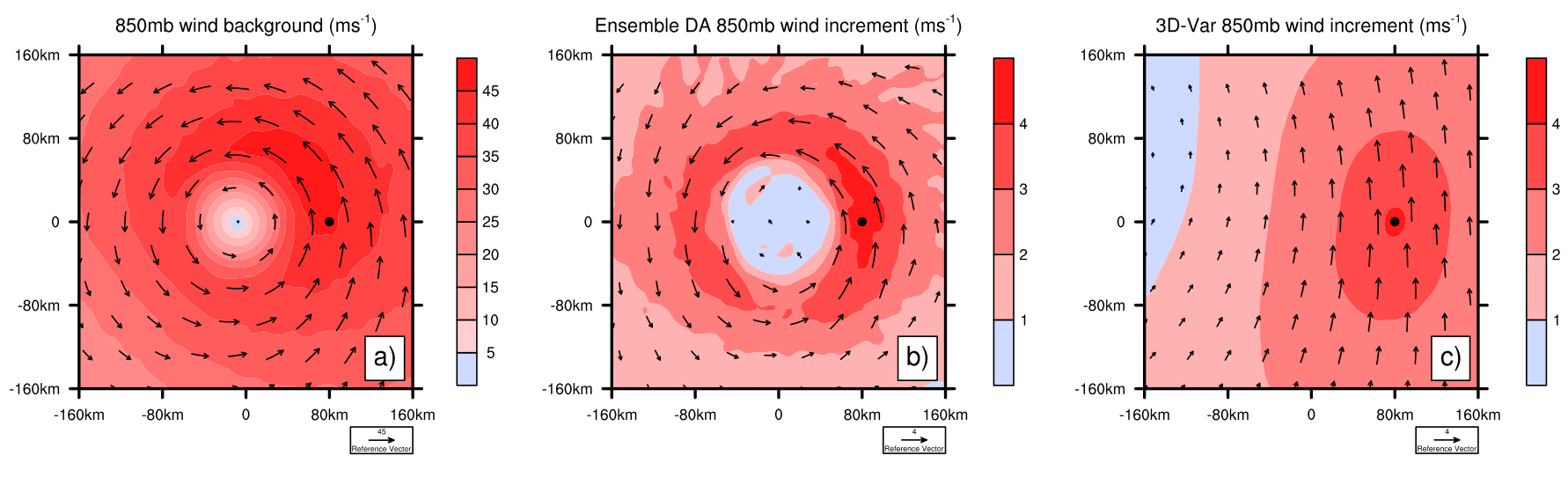 (more)
3
figure c/o Xuguang Wang, University of Oklahoma
Questions
Can hurricane ensemble forecasts from a global model be improved substantially by:
using an EnKF for data assimilation & ensemble initialization?
using a higher-resolution version of global model?
using new “TCVitals” sea-level pressure observations in the data assimilation?
How much of any improvement can be attributed to EnKF vs. higher resolution model vs. new obs?
How do experimental forecasts compare with operational forecasts from worldwide centers?
Multi-model ensembles provide improvement?
4
Testing performed
Ran a global ensemble square-root filter (“EnKF”) data assimilation
T382L64 (~35 km) version of NCEP GFS, 60 members
Full observational data stream + “TCVitals” (min central pressure)
20-member ensemble forecasts to 7 days for most active days during hurricane season, late July to early October 2009.
Other operational ensembles (next page)
Also useful: deterministic forecasts from T382 GFS/EnKF, operational GFS/GSI and parallel GFS/GSI with TCVitals
Compare against “best track” files compiled by NHC and Joint Typhoon Warning Center
5
Ensemble systems evaluated
Run ourselves on NSF U Texas computer:
T382L64 “GFS/EnKF” (experimental)
30-km NOAA “FIM” off GFS/EnKF IC’s (experimental)
For diagnostics at the end of the talk, “T126L28 GFS/EnKF” initialized off T382L64 EnKF ICs

Operational:
“NCEP” T126L28 GFS/GSI/ETR
“CMC” ensemble, 0.9-degree, L28, EnKF perts around 4D-Var control.
“UKMO” MOGREPS ensemble, 1.25*0.83-degree, L38, ETKF perts around 4D-Var control
“ECMWF” T399L62, v. 35r2 and 35r3 (with stochastic physics upgrade).  Singular vector perts around 4D-Var control
6
What we don’t have, and wish we did
T382L64 GFS/EnKF and subsequent ensembles, without TCVitals observations
T126L28 GFS/EnKF and subsequent ensembles (or T190L64) to cleanly examine effect of resolution
A bigger sample (lackluster Atlantic season, only global-composite statistics likely to be worth interpreting).
7
Rules for including a particular stormin “homogeneous” comparisons of models A vs. B
Storm must be tracked and at least tropical depression strength at initial time of forecast
Ensemble scores computed only when at least 20 members’ forecasts computed.
At least 8 members must be tracking the storm to compute statistics; mean error and spread computed from sample of storms tracked.
When performing “homogeneous” comparison of forecast model A to forecast model B, count a storm as a sample only when both models have forecast available.
This rule conveniently allows us to skirt
the issue of whether the forecast model
over-forecasts TC-genesis.  In fact, both
T382 GFS/EnKF and FIM/EnKF did
over-forecast.
8
Definitions & metrics
Absolute error (km) of ens.-mean track forecast for the ith of m samples
Abs. difference of the jth of n members from the ens mean:

Track average error:

Spread for ith sample ………………….

Average spread :
9
Data availability
10
Review of Atlantic Basin activity
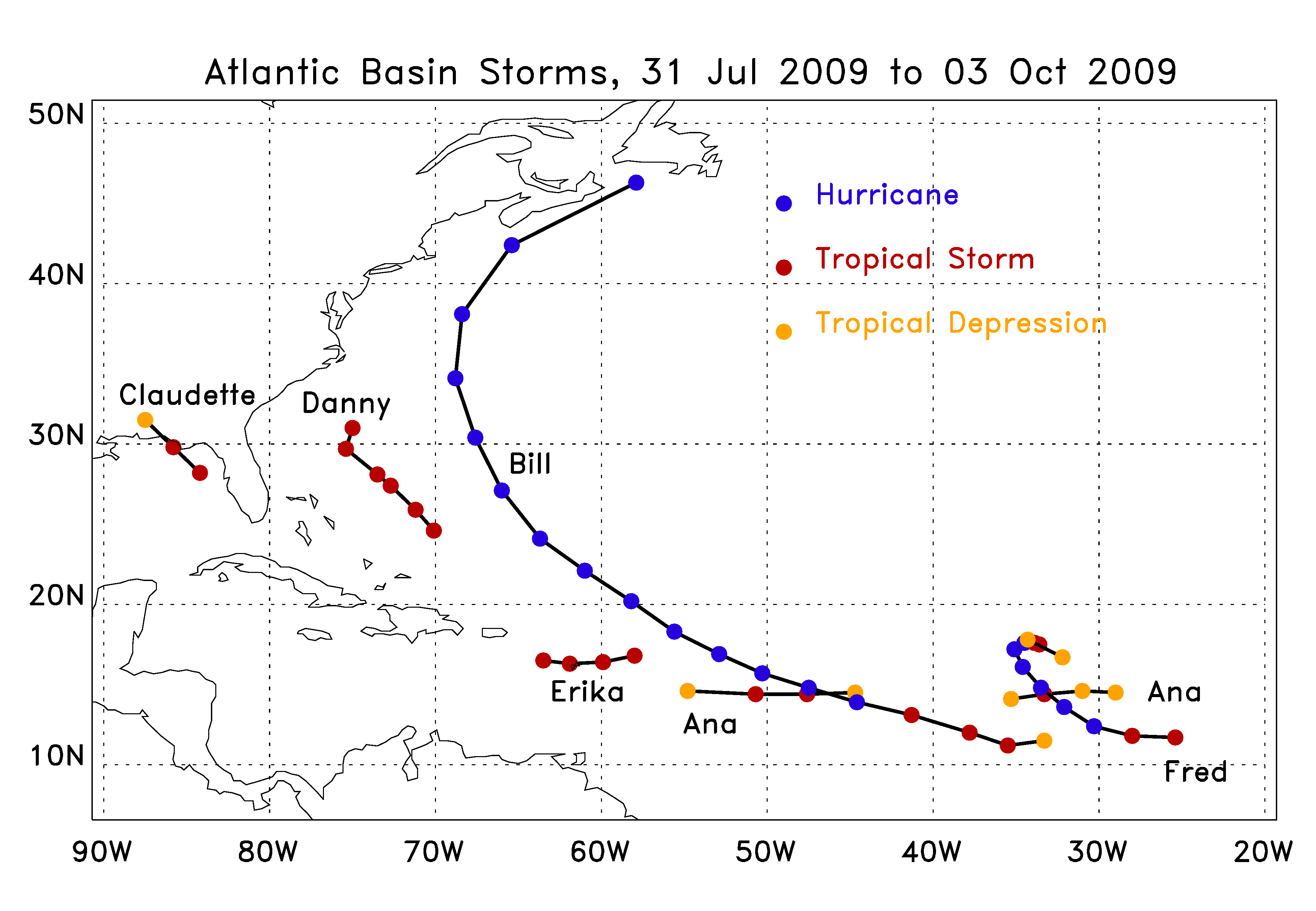 11
Review of Eastern-Pacific activity
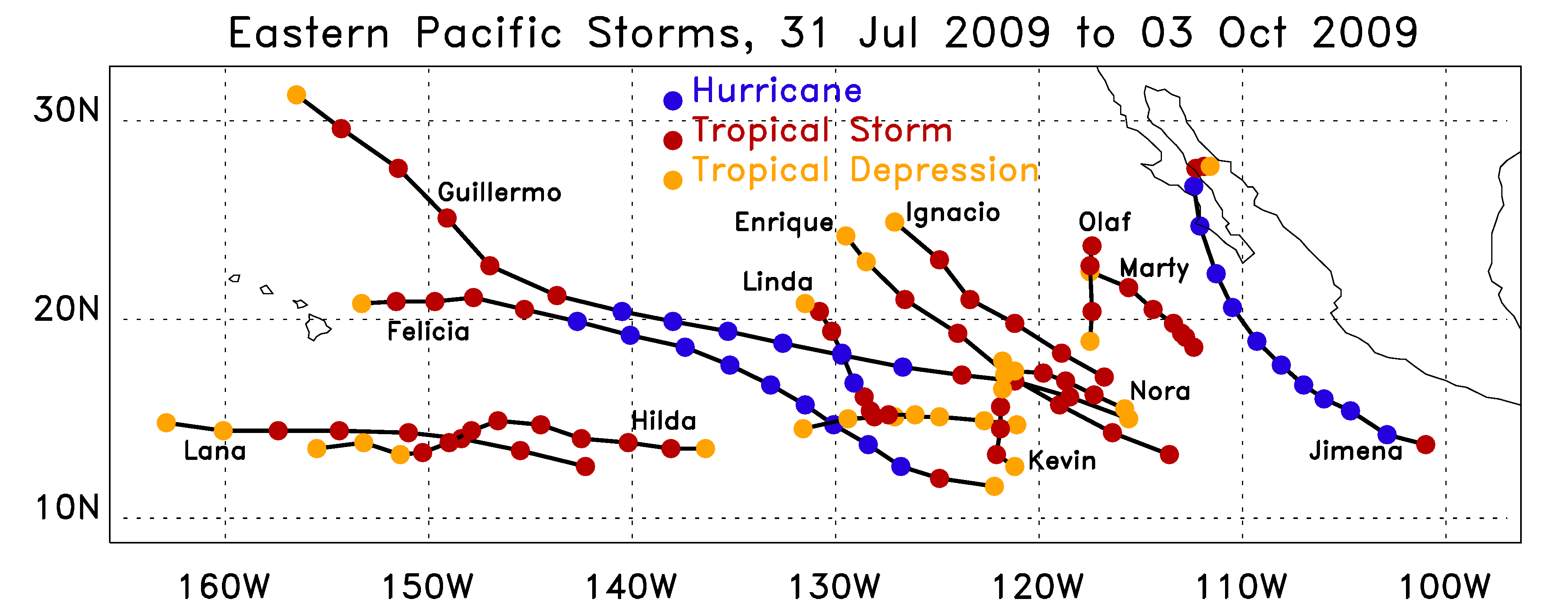 12
Review of Western-Pacific activity
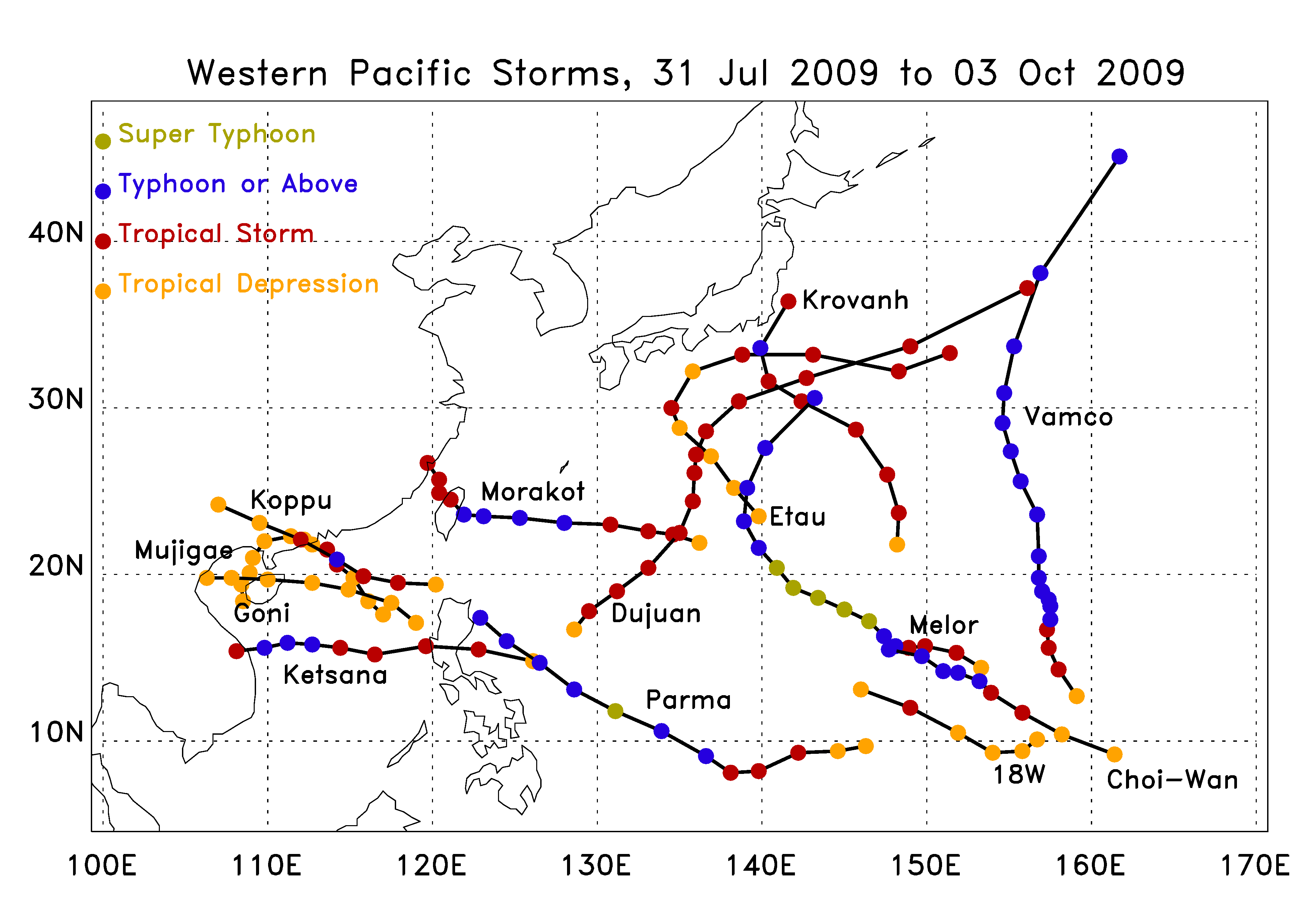 13
Typhoon Morakot (Taiwan floods)
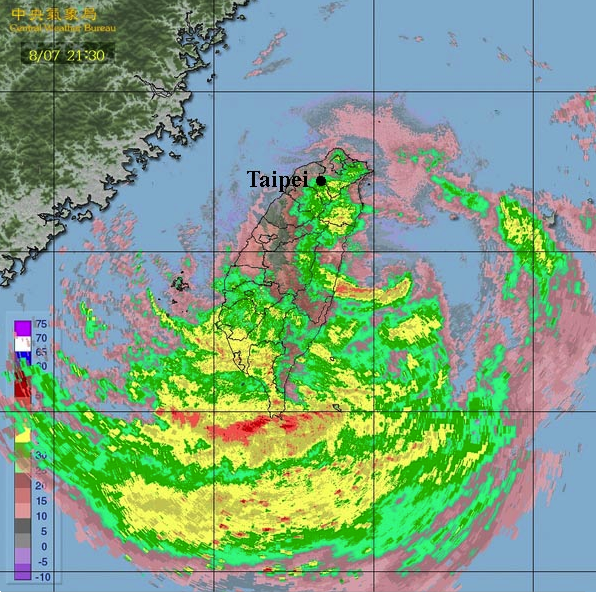 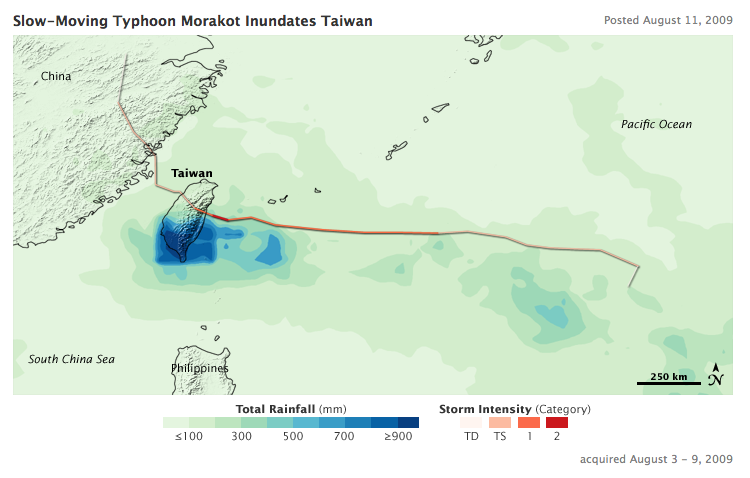 1403 mm max (55 inches)
14
http://earthobservatory.nasa.gov/IOTD/view.php?id=39747
14
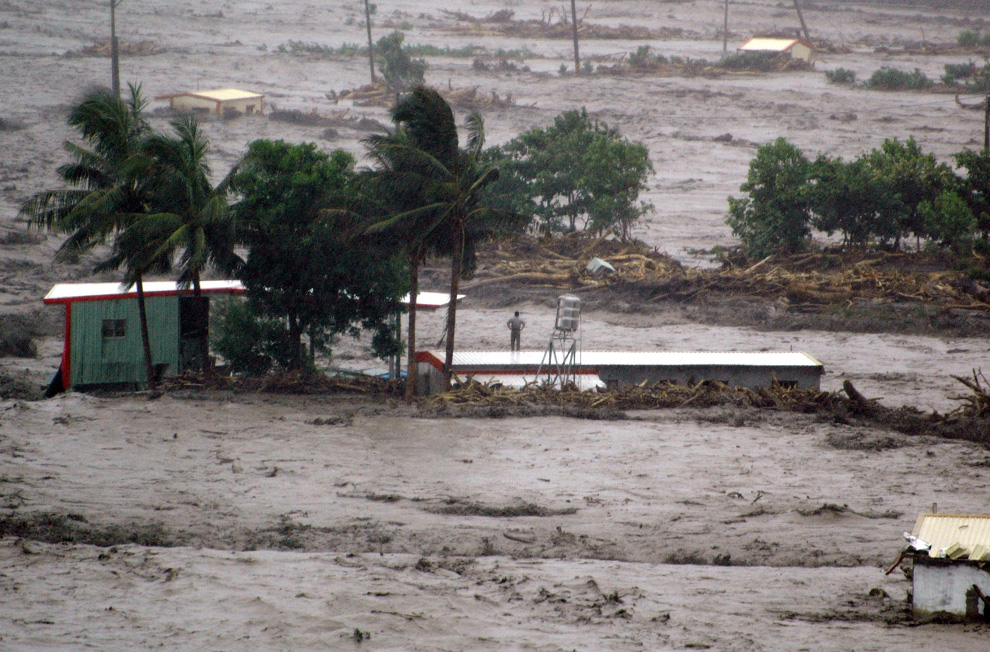 http://www.boston.com/bigpicture/2009/08/typhoon_morakot.html
15
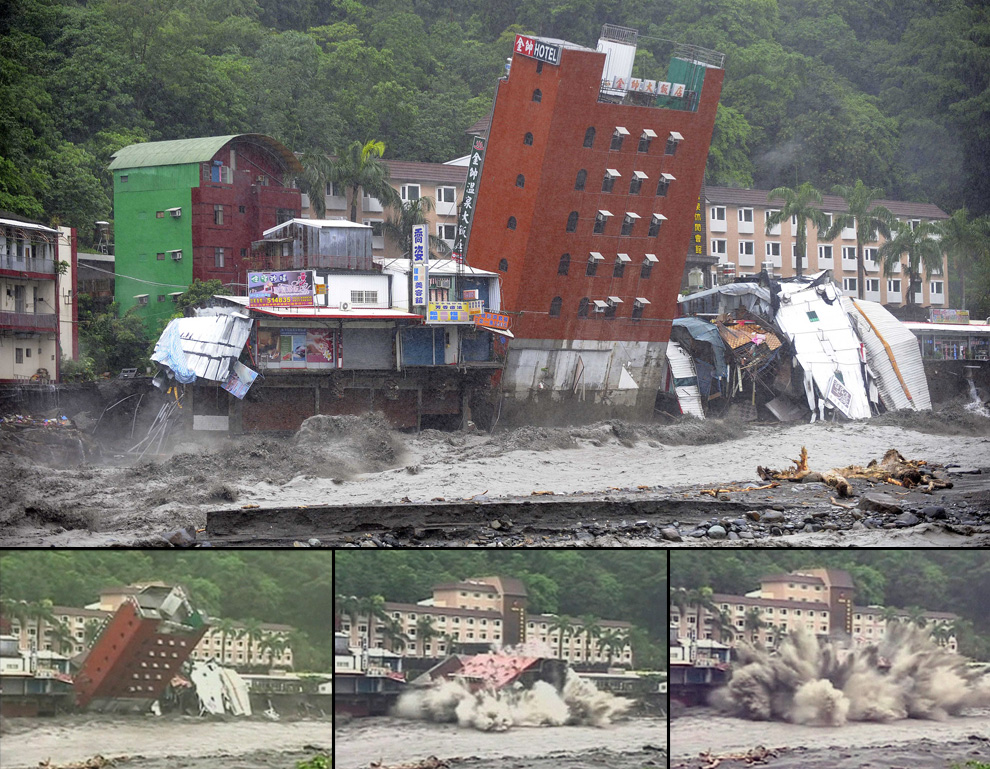 http://www.boston.com/bigpicture/2009/08/typhoon_morakot.html
16
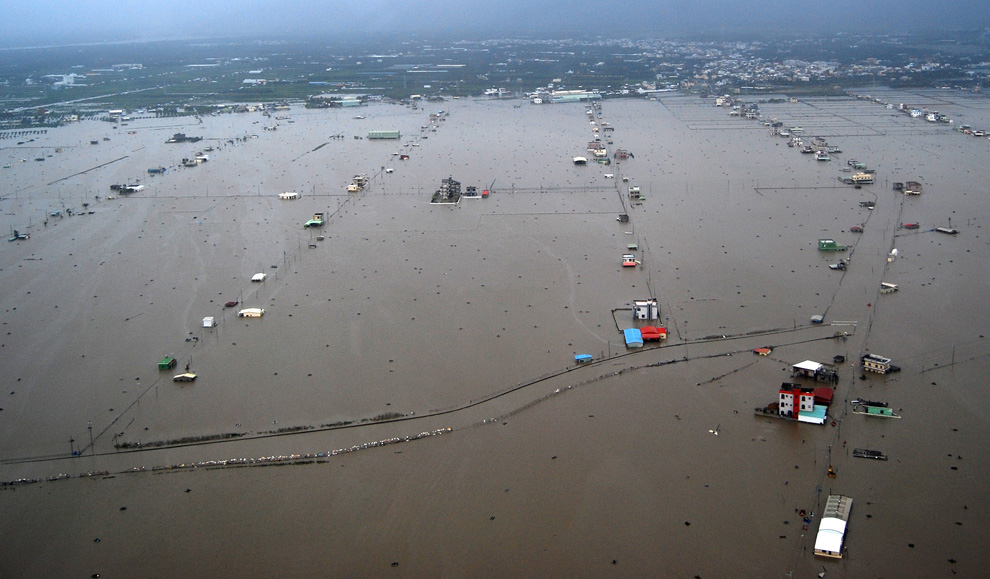 http://www.boston.com/bigpicture/2009/08/typhoon_morakot.html
17
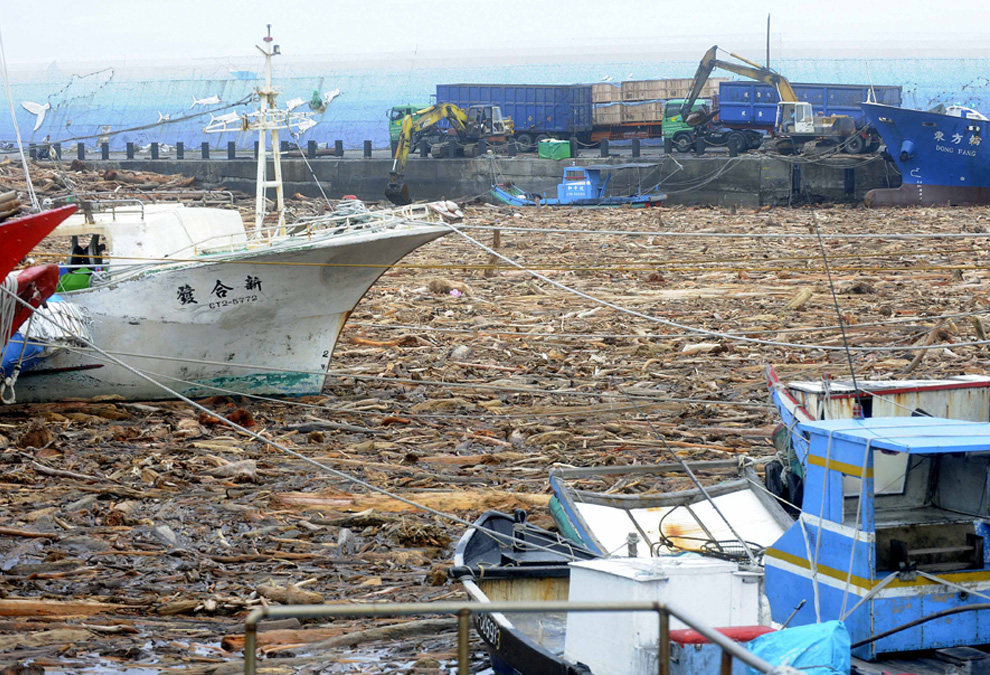 http://www.boston.com/bigpicture/2009/08/typhoon_morakot.html
18
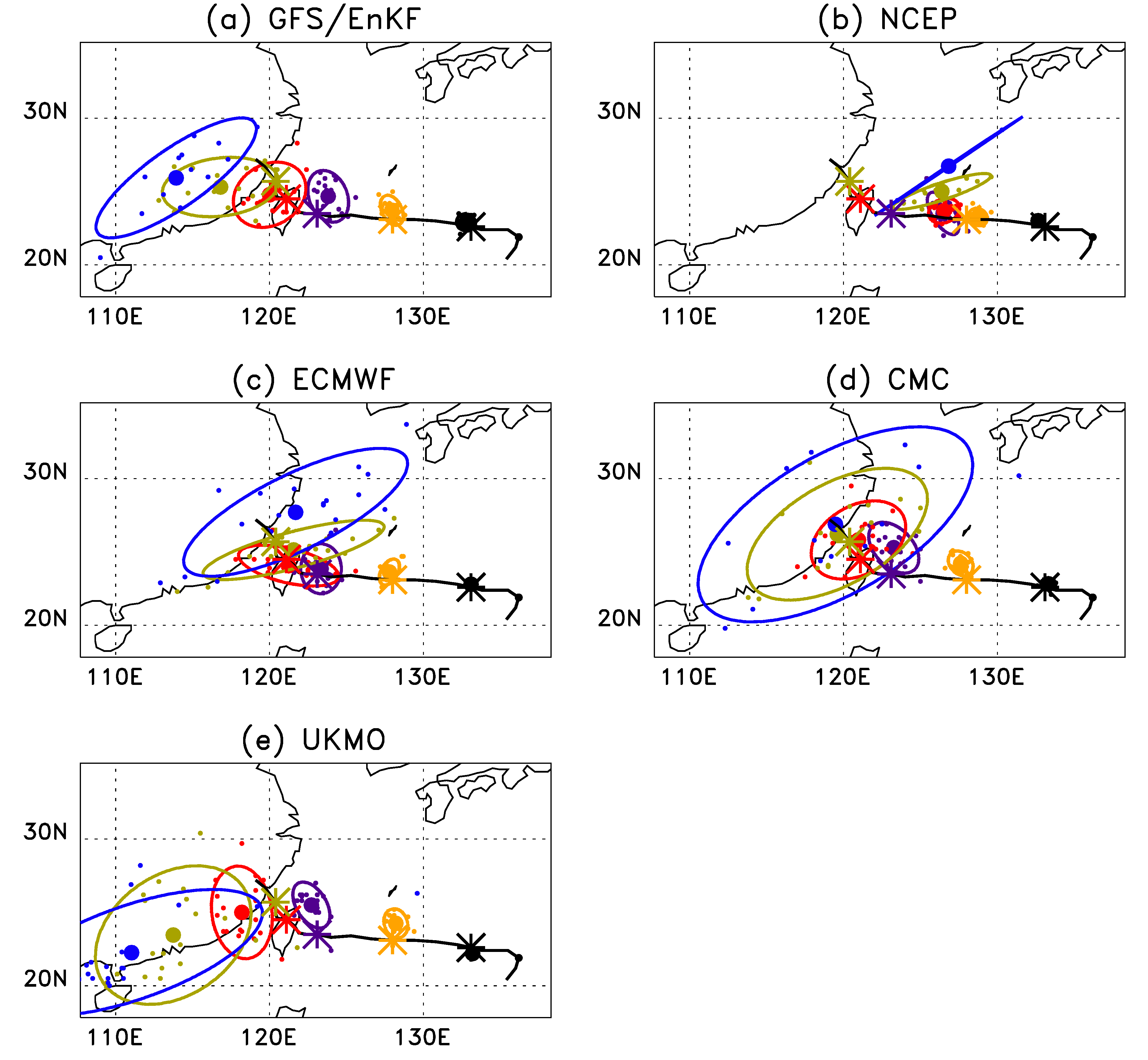 Initialized 00 UTC  
5 August 2009.

* indicates observed best-track position.

Bi-variate normal distribution fit to ensemble member positions;  contour encloses 90% of fitted probability.

GEFS/EnKF  a bit north and too fast. 

NCEP has northward & westward bias, few members track.

ECMWF tracks decent up to Taiwan landfall

CMC has very large spread, esp. after landfall.

UKMO too north,
too fast.
Day 5
Day 2
Day 1
Day 4
Day 3
Day 0
Example:  TyphoonMorakot
19
54-h ensembles from T382 GFS & EnKF initial conditions.
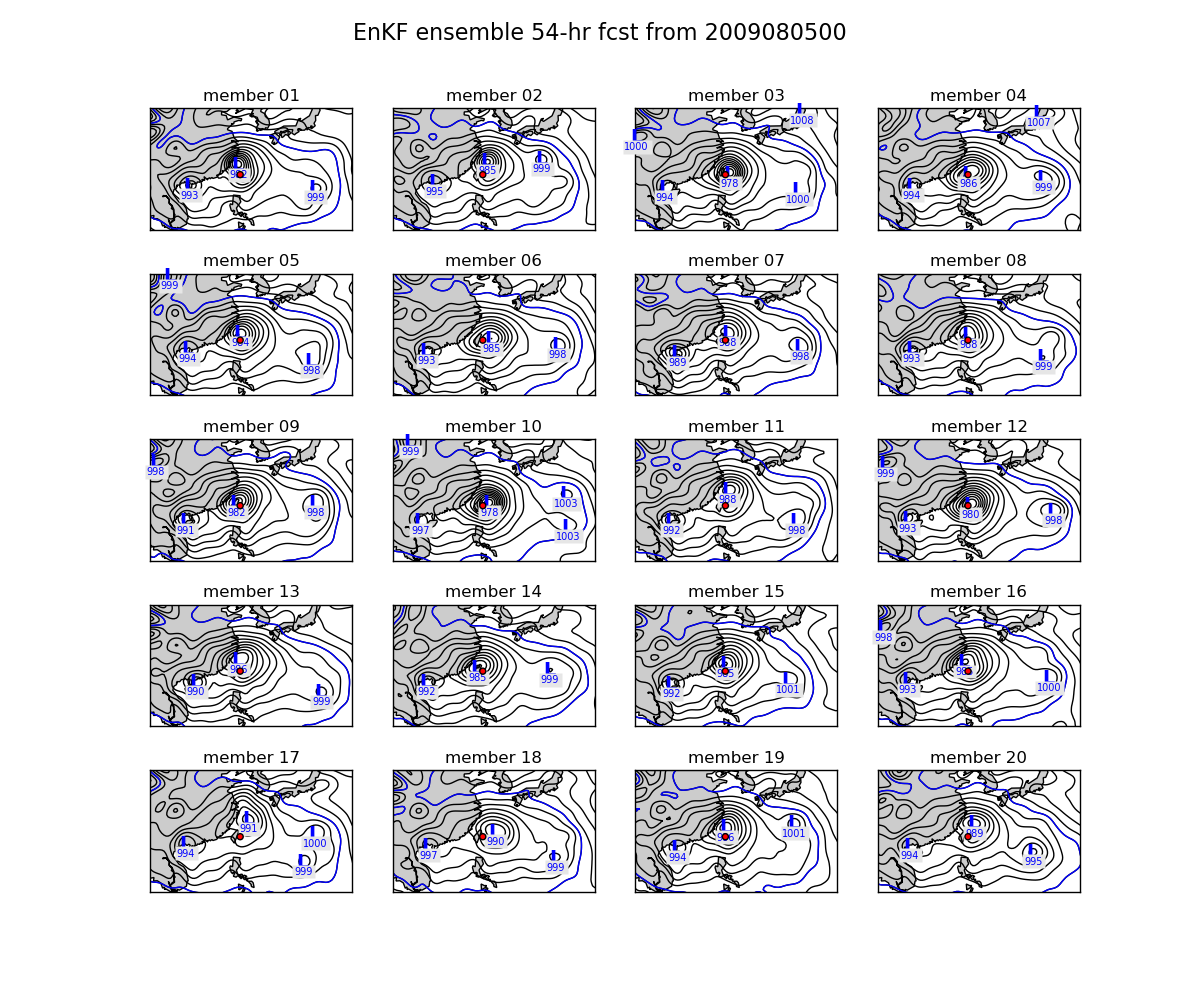 Intense vortices in forecasts, with ensembles of forecast positions relatively close
to the observed position (red dot).
20
20
54-h ensembles from experimental T382 GFS & GSI / operational ET perturbations
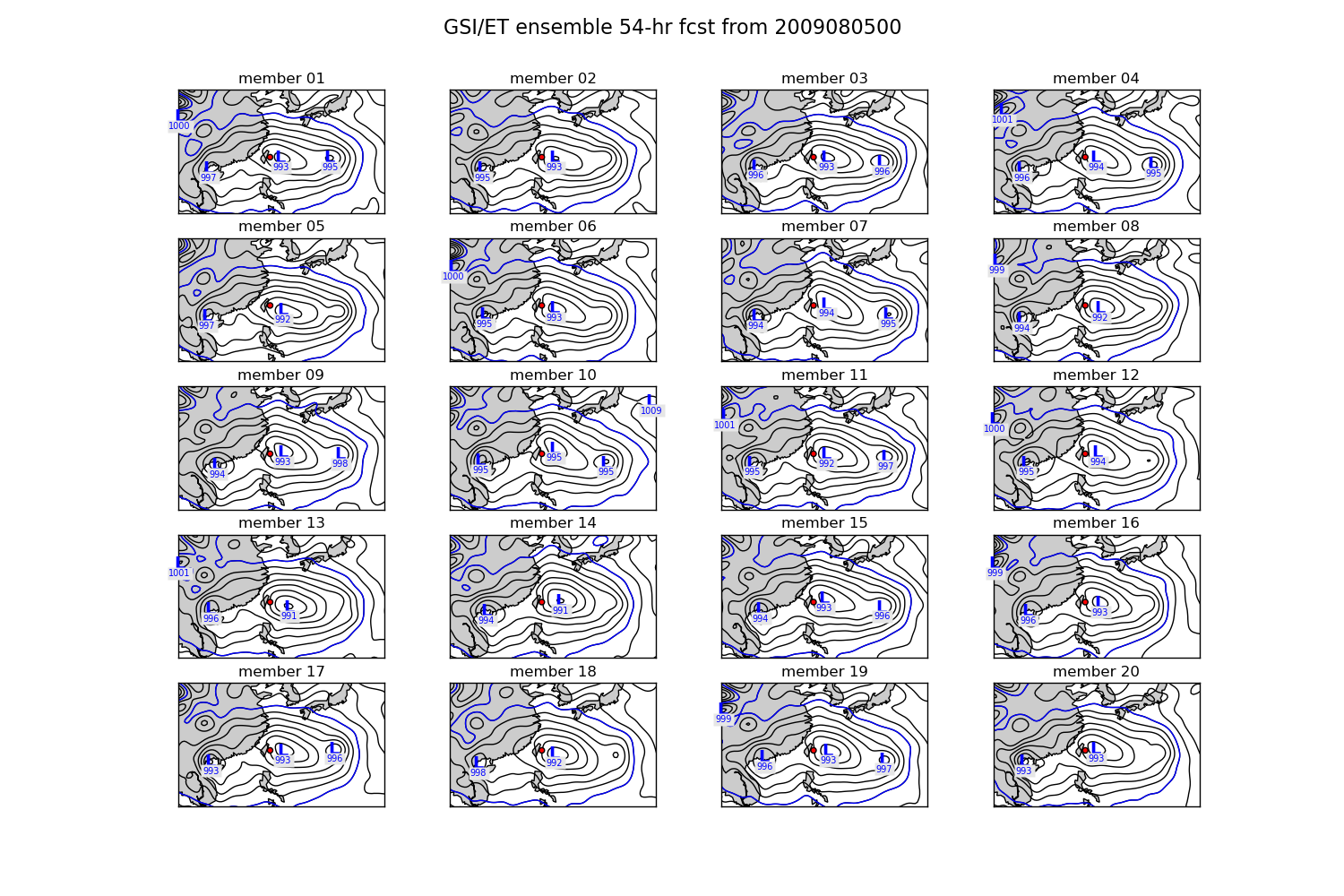 Note that GFS
model resolution
is much greater
than current
operational, T126
GSI-ET initialized ensemble produces less intense vortices, and forecasts are slow in moving typhoon west.

This operational version of GSI did not include TCVitals central pressure obs.
21
21
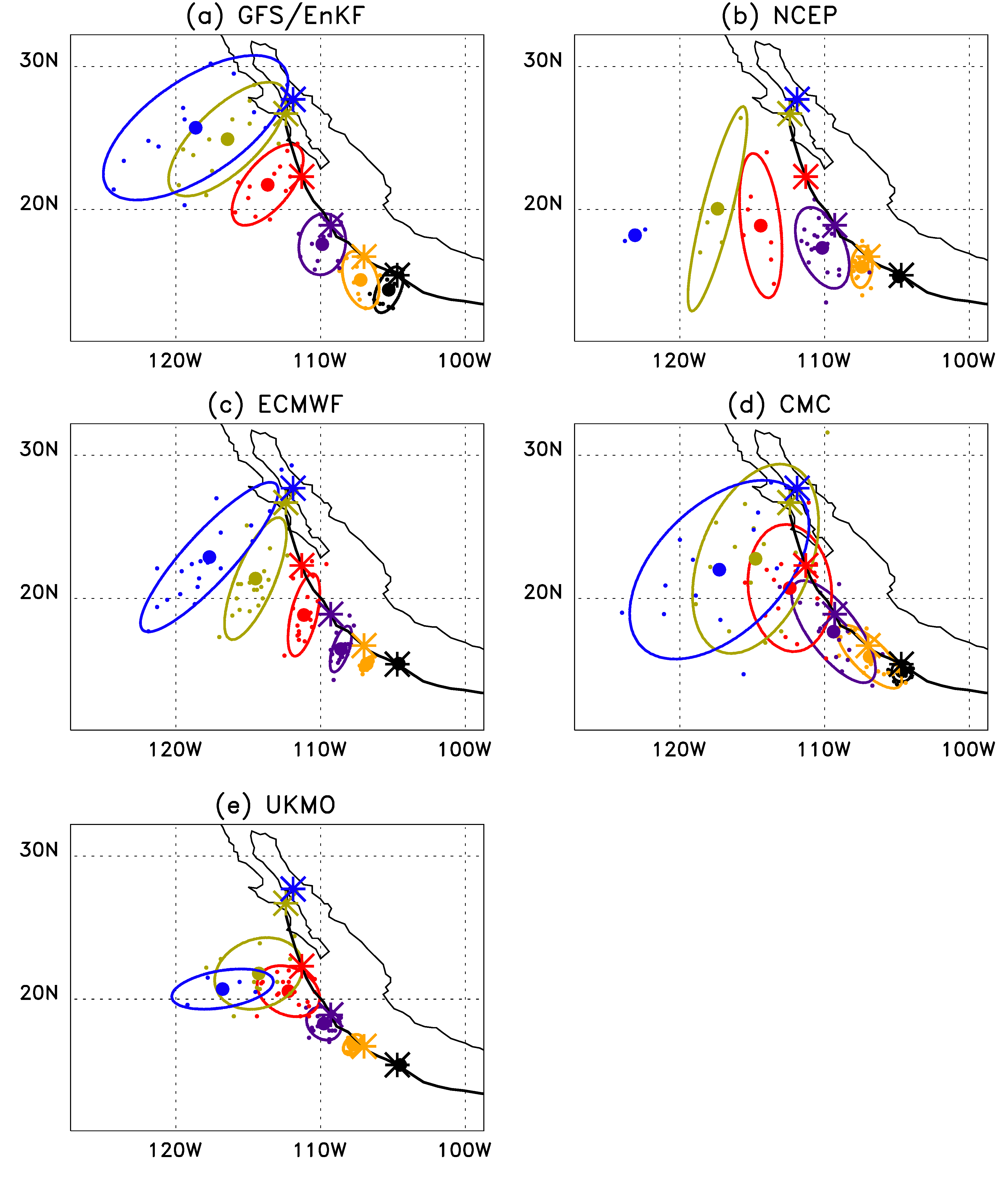 Example: hurricane Jimena
Initialized 00 UTC 30 Aug 2009

all models have westward
bias; none of the forecasts
particularly good.
22
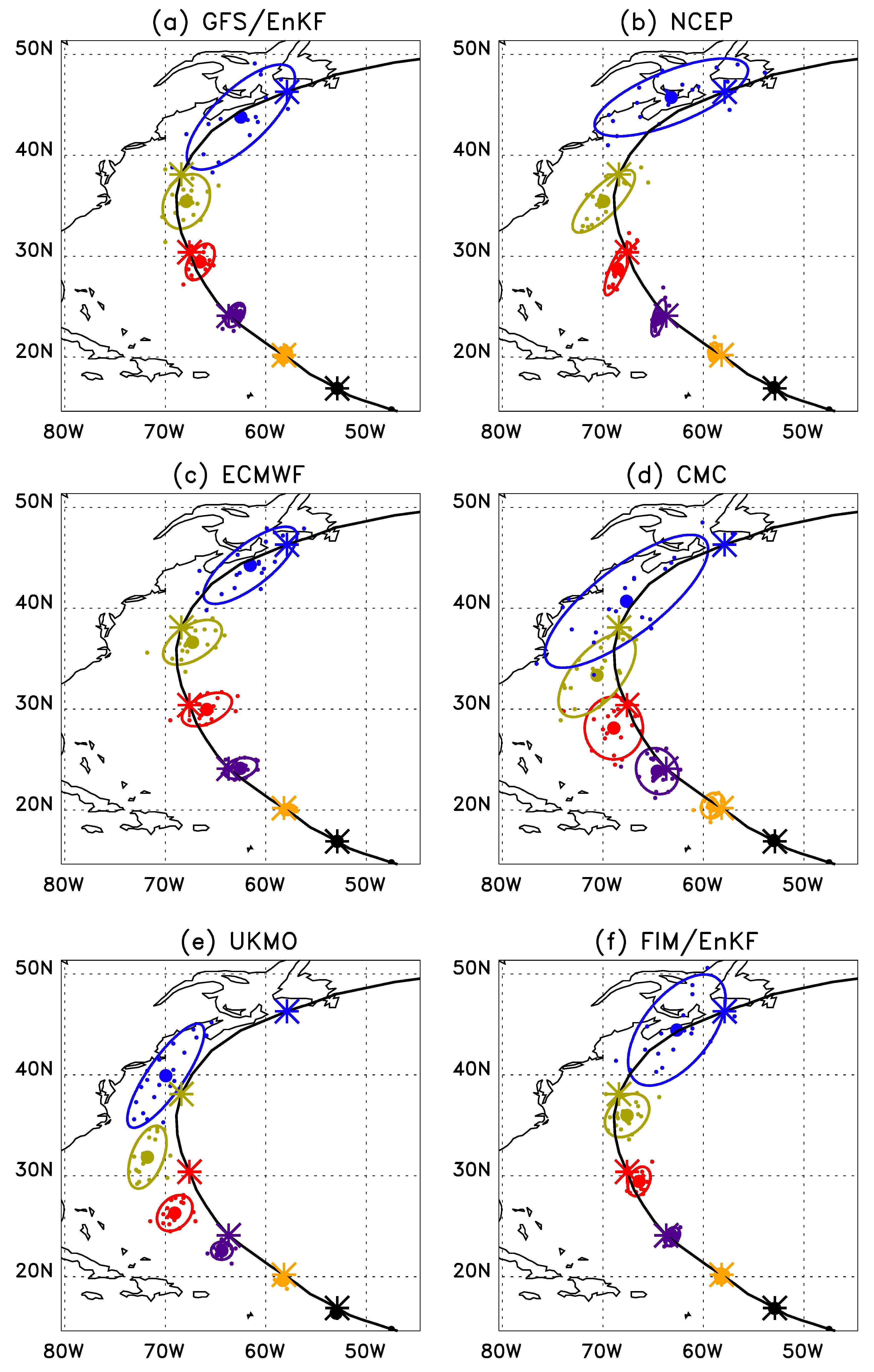 Example:  Hurricane Bill
Initialized 00 UTC 19 August 2009.

All models slow, to varying extents.

GEFS/EnKF, ECMWF , NCEP, FIM tracks decent.

UKMO, CMC have westward bias.
23
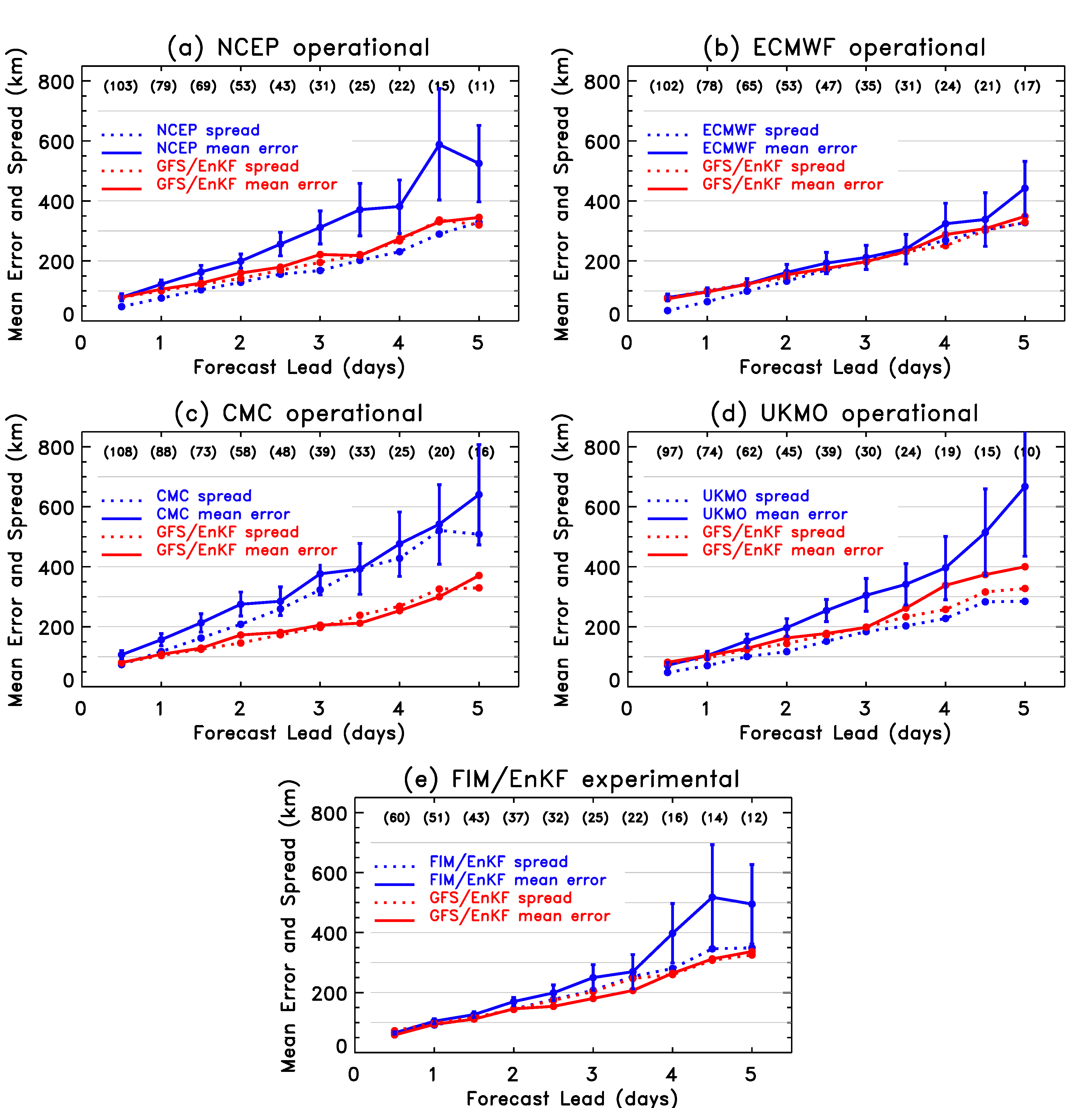 Track error major findings:

Experimental  T382
GFS/EnKF beats NCEP operational handily.
(2) Experimental  T382
GFS/EnKF competitive
with ECMWF
(3) Experimental T382 GFS/EnKF has overall spread-error calibration.
(4) FIM/EnKF not quite as skillful as GFS/EnKF.
(5) CMC not as skillful, but calibrated.
(6) UKMO not as skillful, under-spread.
24
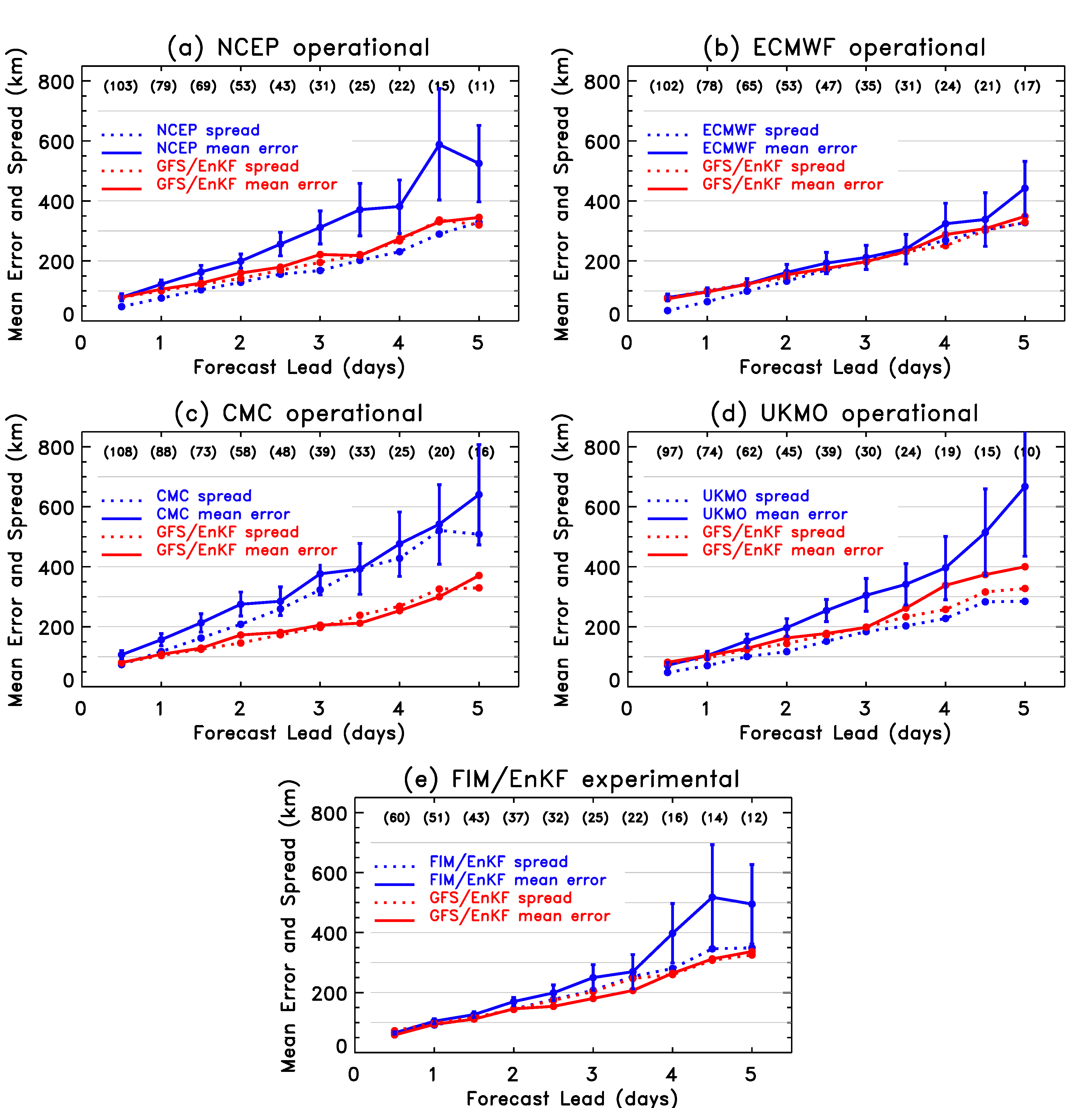 Track error major findings:

Experimental  T382
GFS/EnKF beats NCEP operational handily.
(2) Experimental  T382
GFS/EnKF competitive
with ECMWF
(3) Experimental T382 GFS/EnKF has overall spread-error calibration.
(4) FIM/EnKF not quite as skillful as GFS/EnKF.
(5) CMC not as skillful, but calibrated.
(6) UKMO not as skillful, under-spread.
A notable success for NCEP GFS and ESRL EnKF!

A word of caution: look at other norms, and ECMWF still has a substantial lead.
25
Example: RMS error and AC, Z500
26
Spread-error relations? (Day-3)
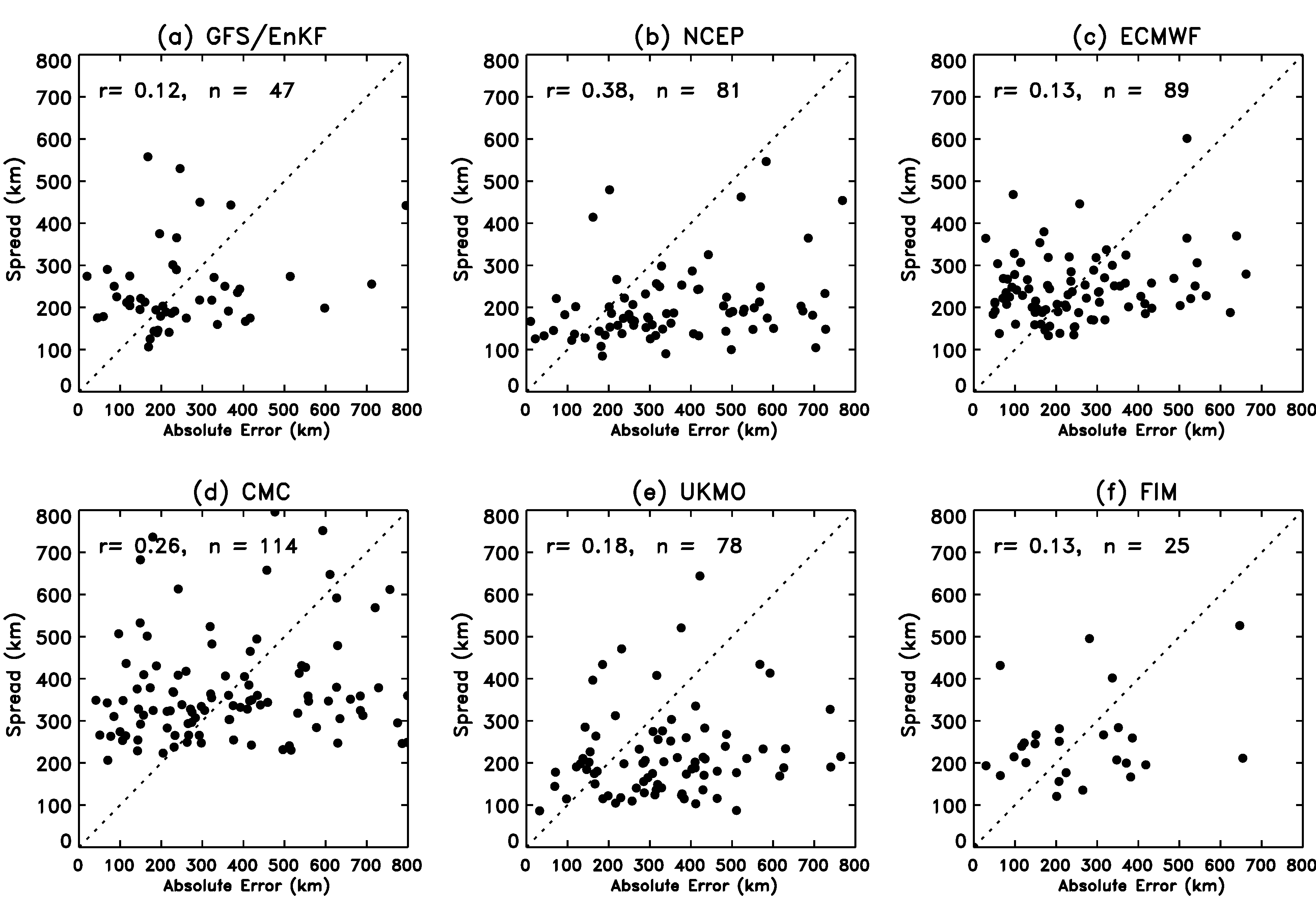 27
Spread-error relations, perfect-model assumption
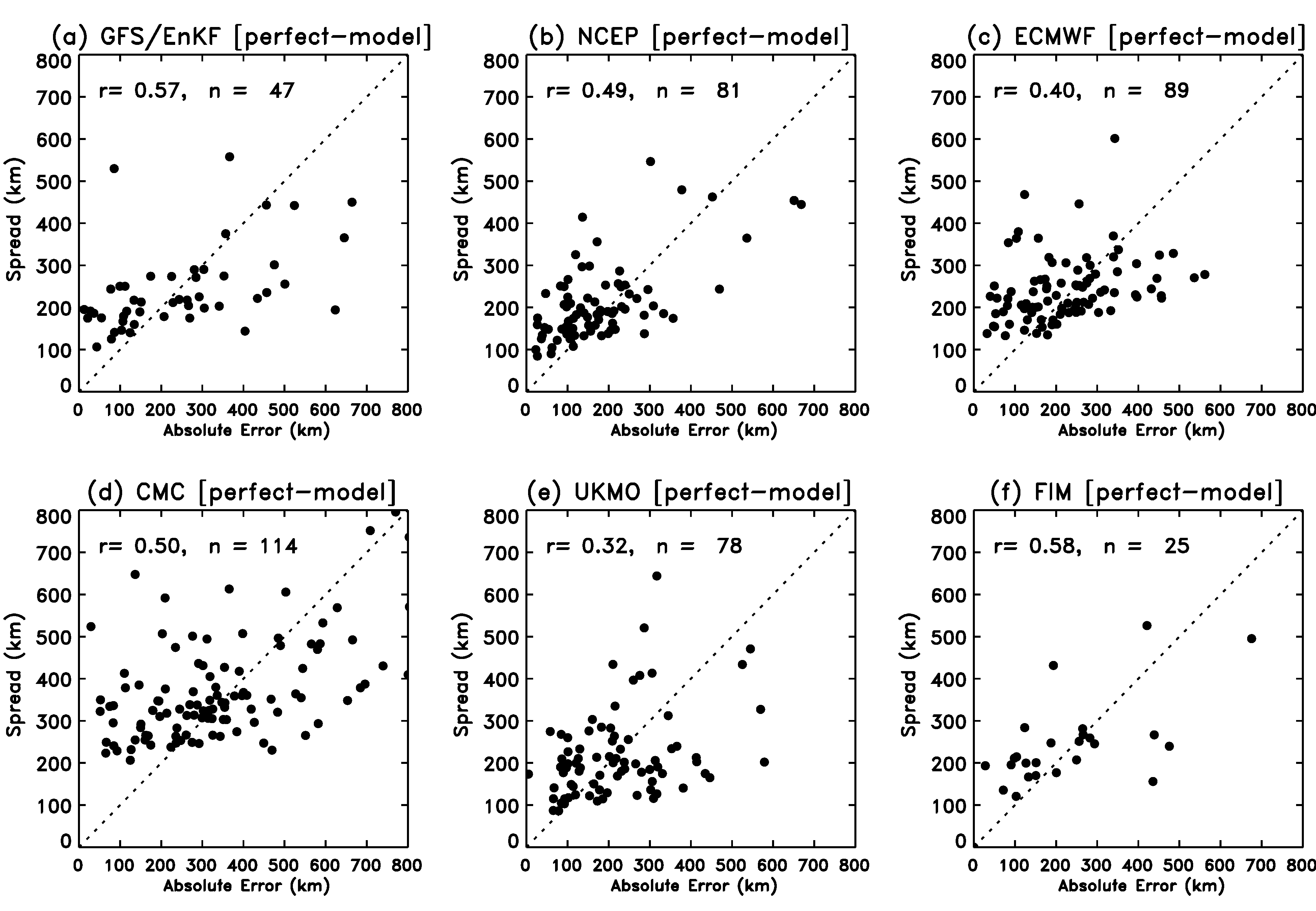 28
Ellipse eccentricity analysis
Question: are errors projections larger along the direction 
where the ellipse is stretched out?
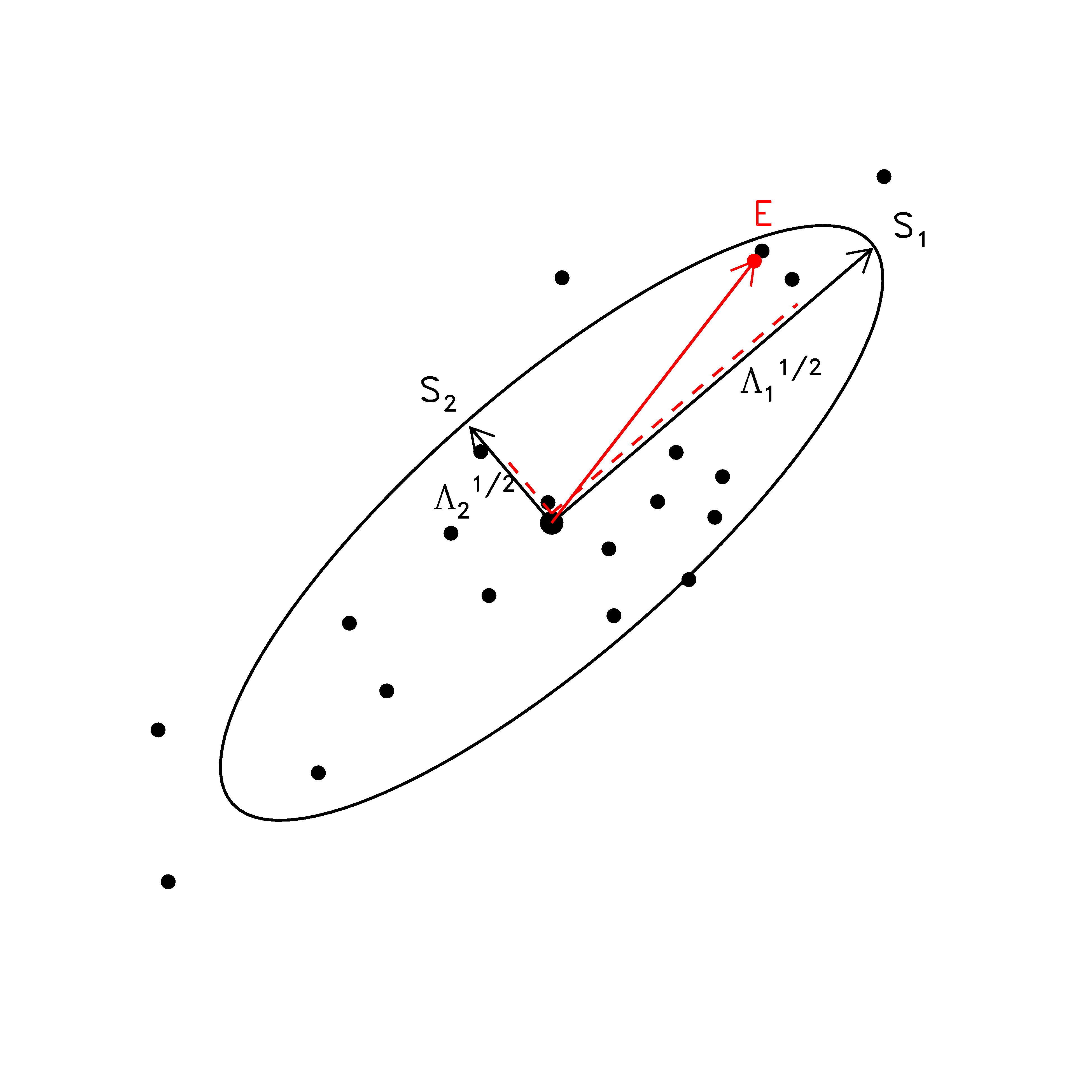 29
Ellipse eccentricity analysis
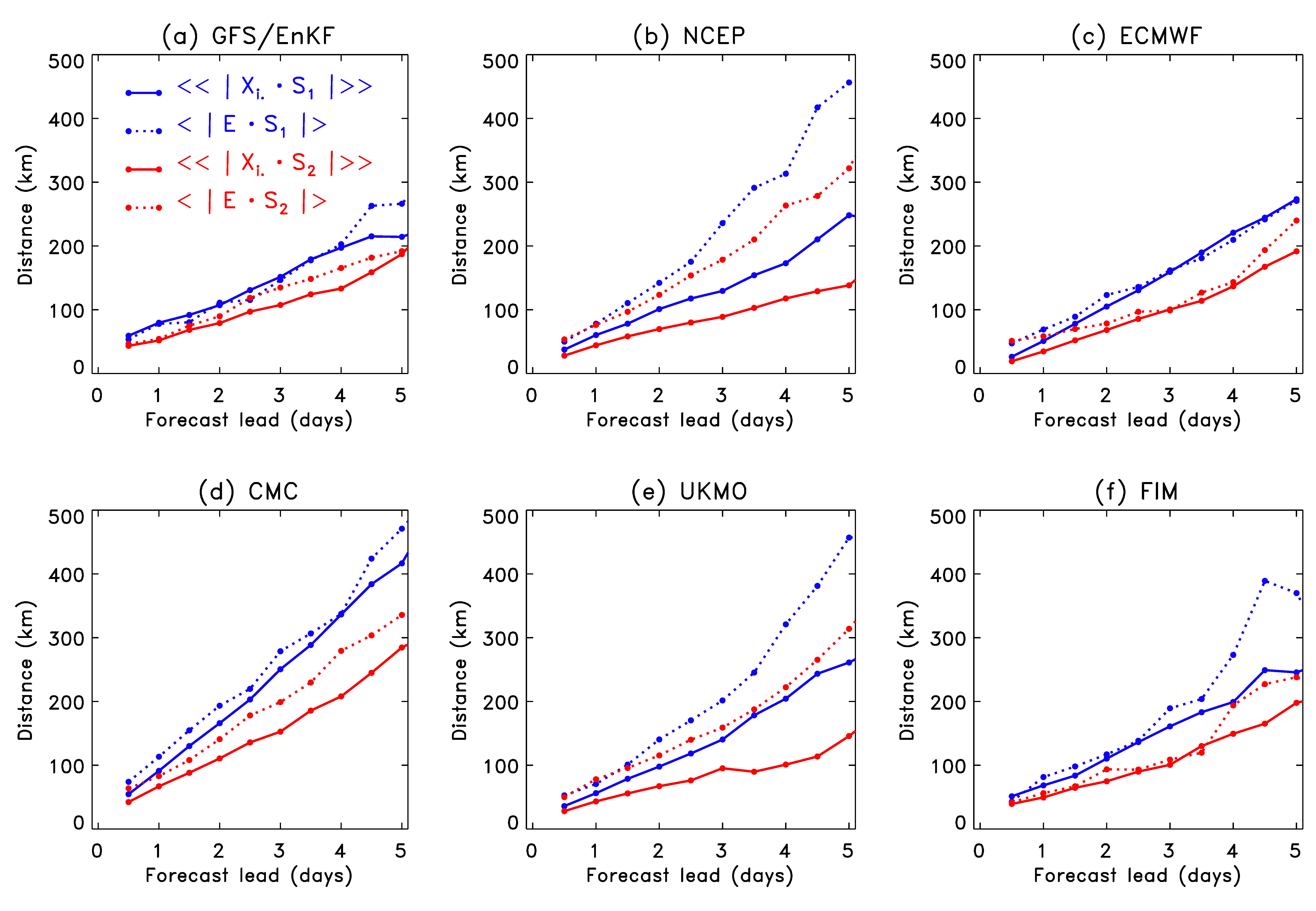 Notes for GFS/EnKF:

Along major axis of ellipse, consistent average projection error of errors and projection of members; spread well estimated.
Along minor axis of ellipse, slightly larger projection of errors than projection of members.  Too little spread.
Together, imply more isotropy needed.
Still (dashed lines) some separation of projection of error onto ellipses indicates there is some skill in forecasting ellipticity.
(non-homogeneous)
30
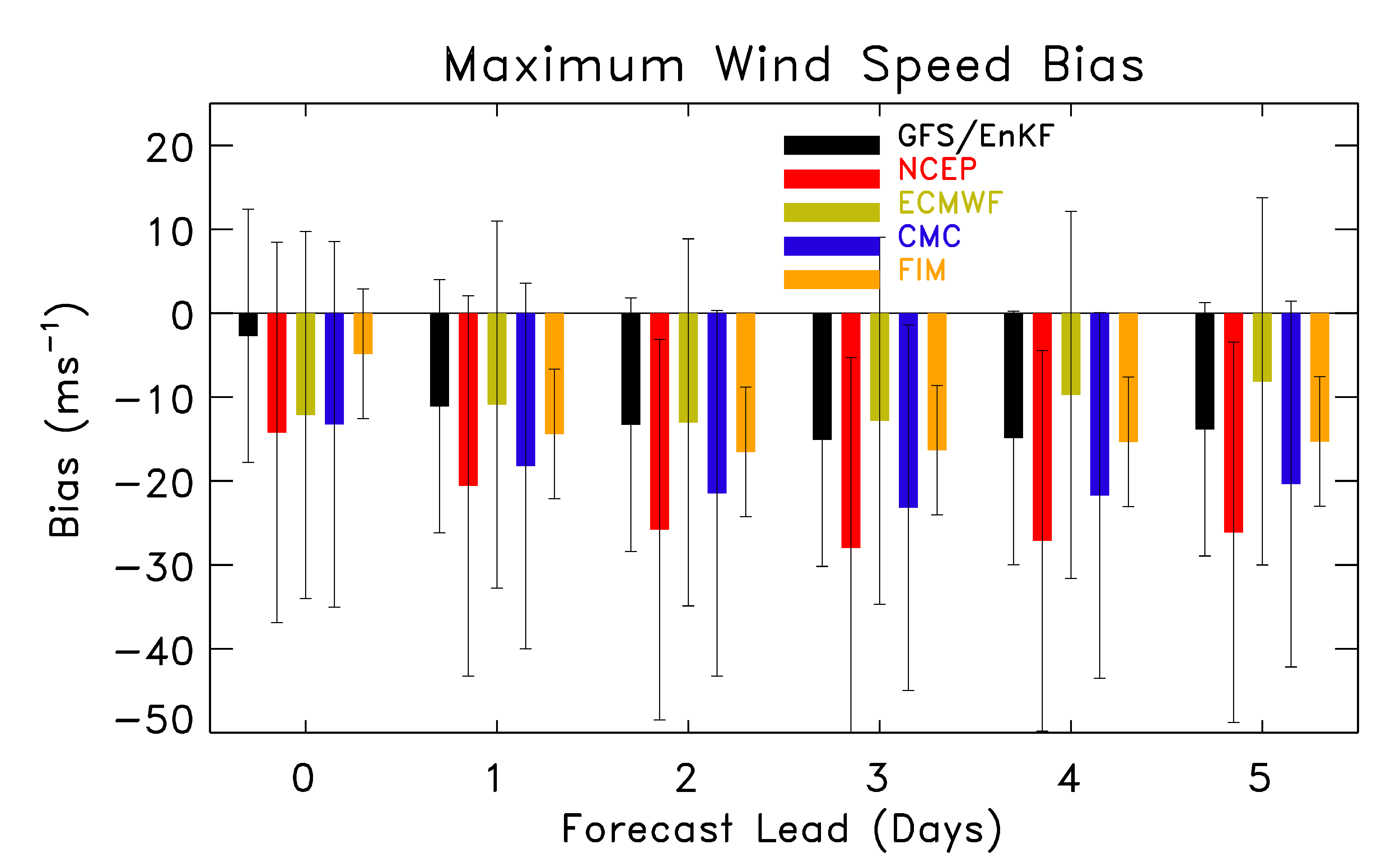 non-homogeneous; error bars are 5th, 95th percentiles of normal distribution fit to data.
31
Source of rapid decrease of GFS/EnKF wind speeds between day 0 and day 1?
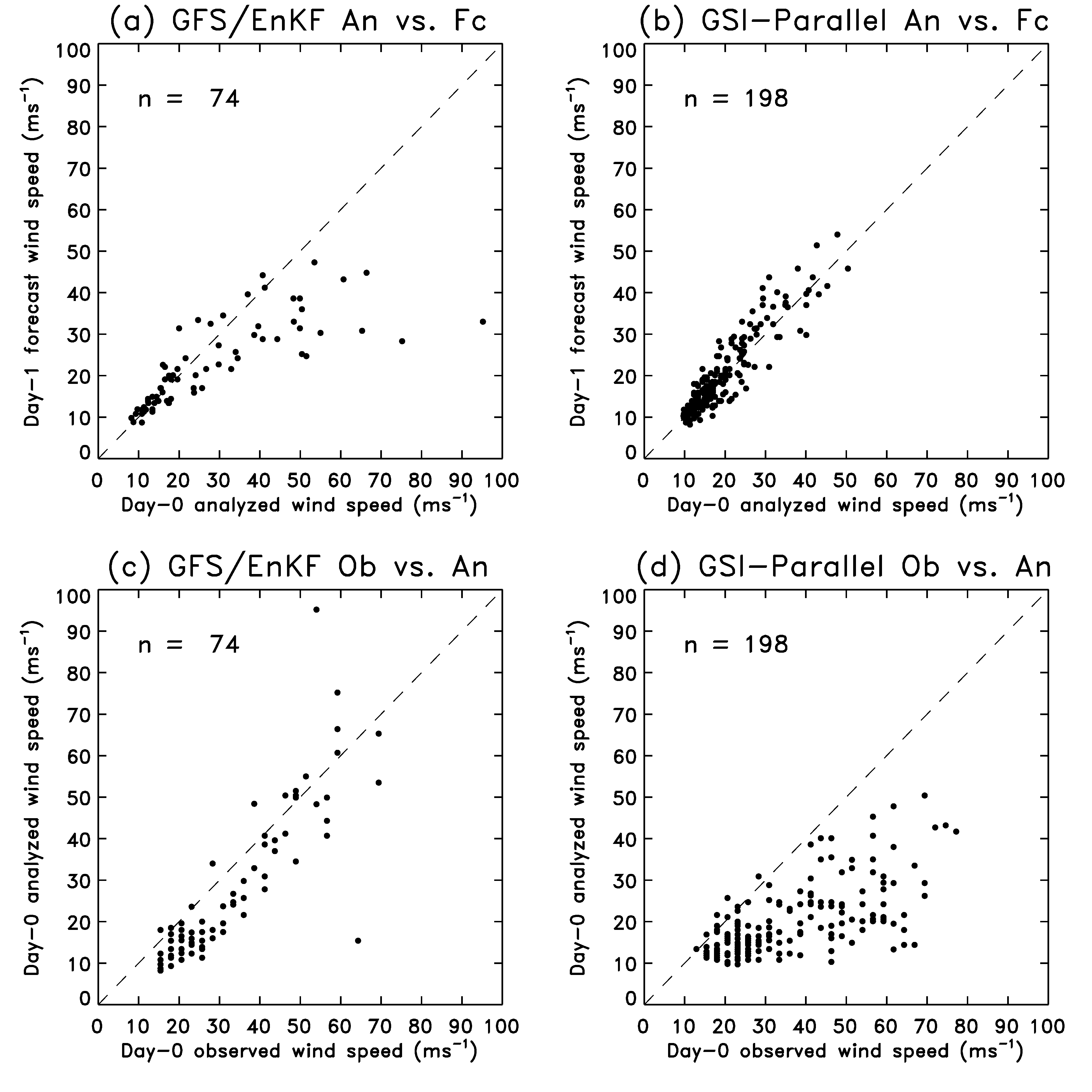 Rapid decrease in speed
of GFS/EnKF forecasts;
not so for GSI initialized
But looking at analyzed
wind speeds, GFS/EnKF
produces appropriately
strong vortex, GSI does not.
32
Why the persistent under-forecast of the strength of vortices?
at coarse resolution the model simply cannot 
support intense vortices, even if properly analyzed
during the
subsequent
6-h forecast
first-guess
vortex
EnKF, after 
adjustment
to observations
model reproduces
a vortex at the only
scales it can support
33
Increments in GFS/EnKF and GSI-parallel to TCVitals SLP
Hurricane Ike, 00 UTC 4 September 2008
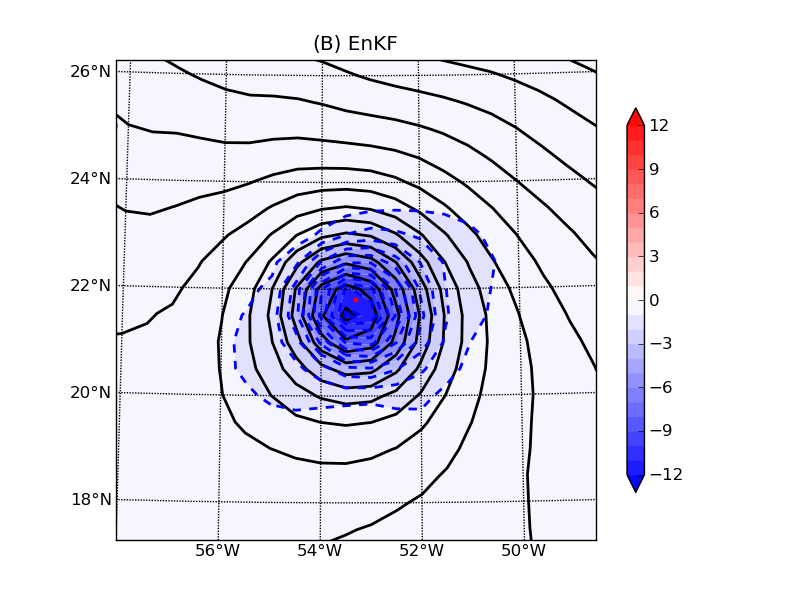 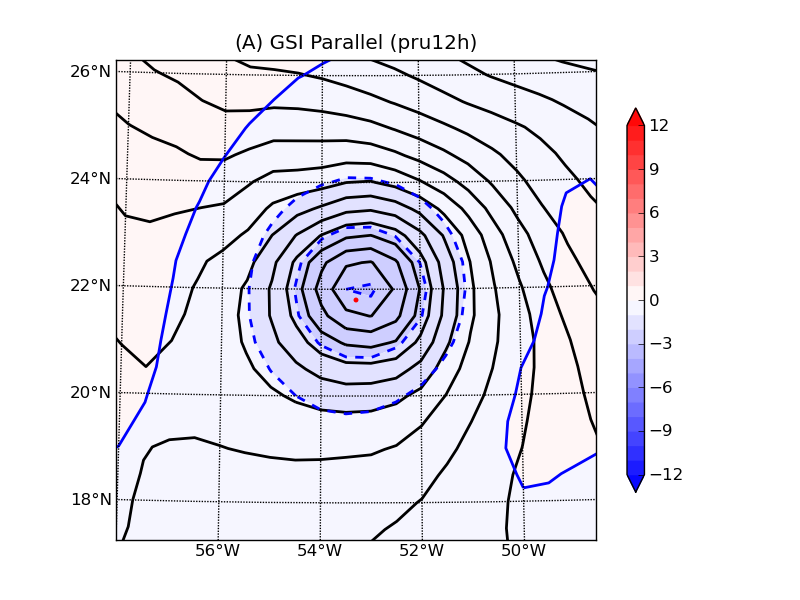 Change to EnKF initializes much deeper, tighter vortex; contours every 1 hPa.
34
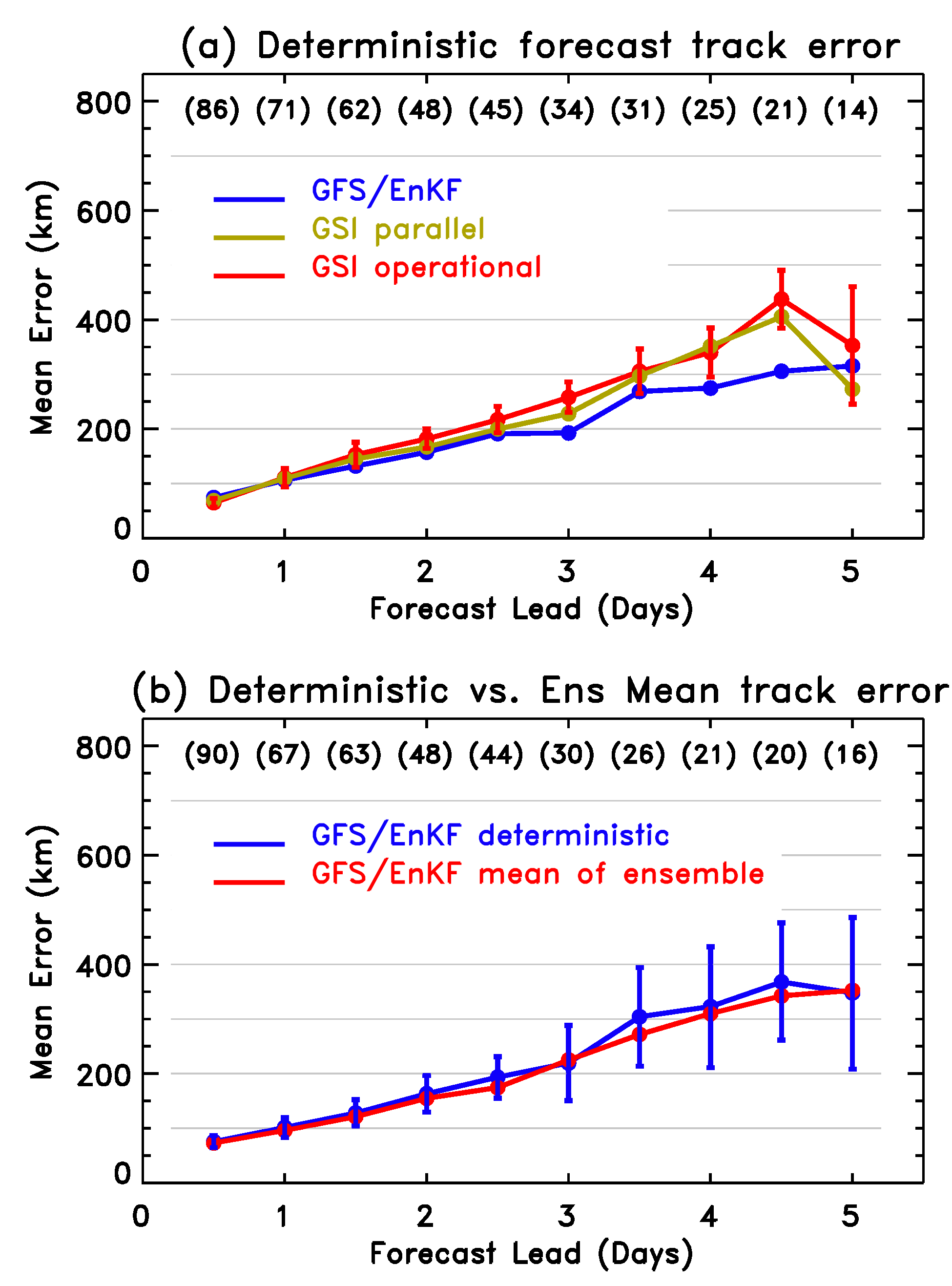 Trying to understand effects of TCVitals, EnKF, resolution, ensemble averaging
Surprisingly, GFS parallel with TCVitals didn’t have appreciably lower errors than GSI operational.  Maybe different effect with EnKF?  Also, note Daryl Kleist, NCEP/EMC saw bigger impact with 2008 season.

Ensemble averaging did not appear to have a large effect on track forecast performance.
35
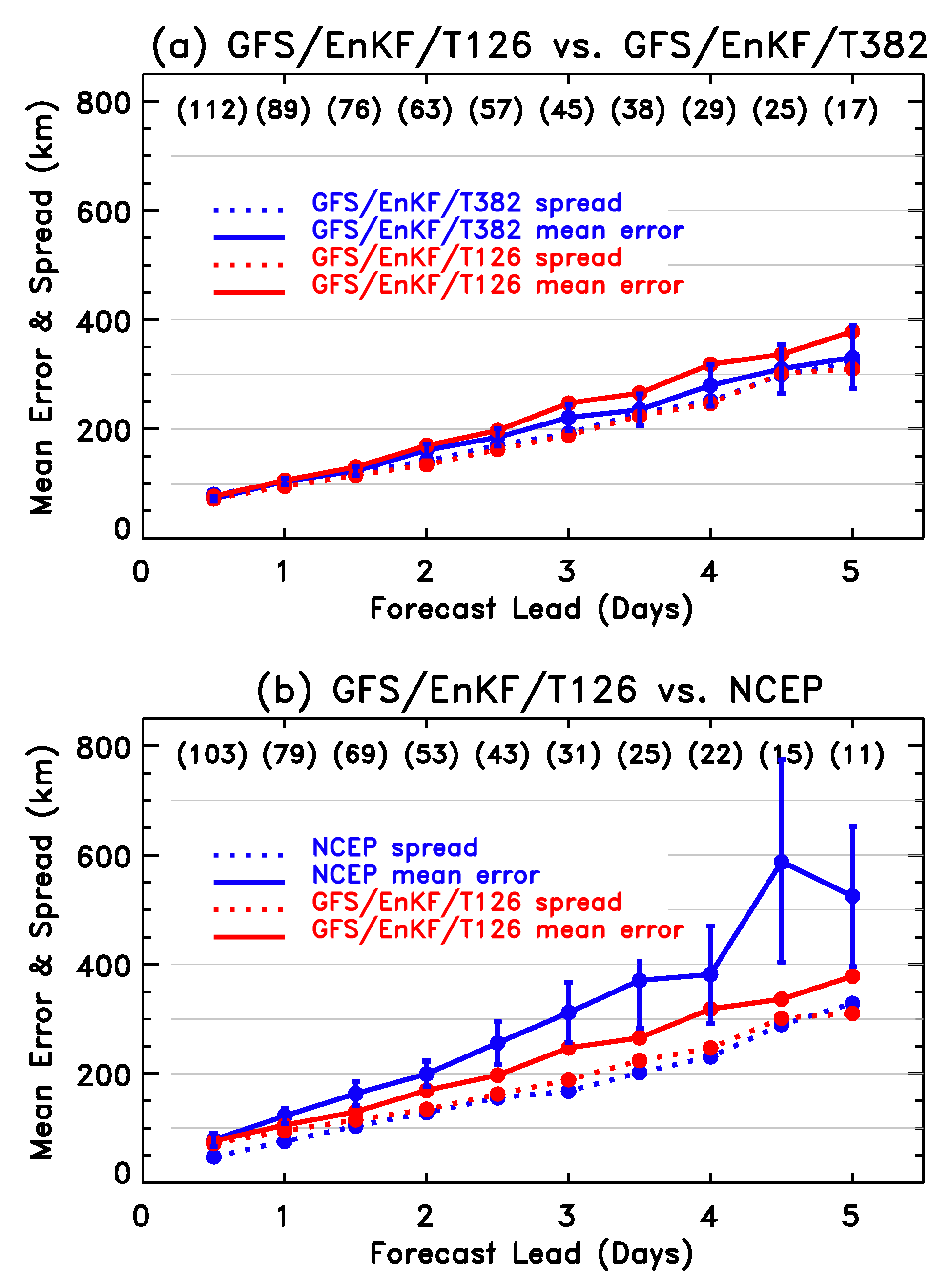 Trying to understand effects of TCVitals, EnKF, resolution, 
ensemble averaging
modest impact on track forecast
from degrading the resolution
of the forecast (still T382 during the data assimilation).


larger impact of GFS/EnKF at T126 vs. operational.  However,
2009 operational version had more diffusion, so that complicates analysis.
36
Tropical winds from parallel tests of deterministic T382 GFS/GSI & GFS/EnKF
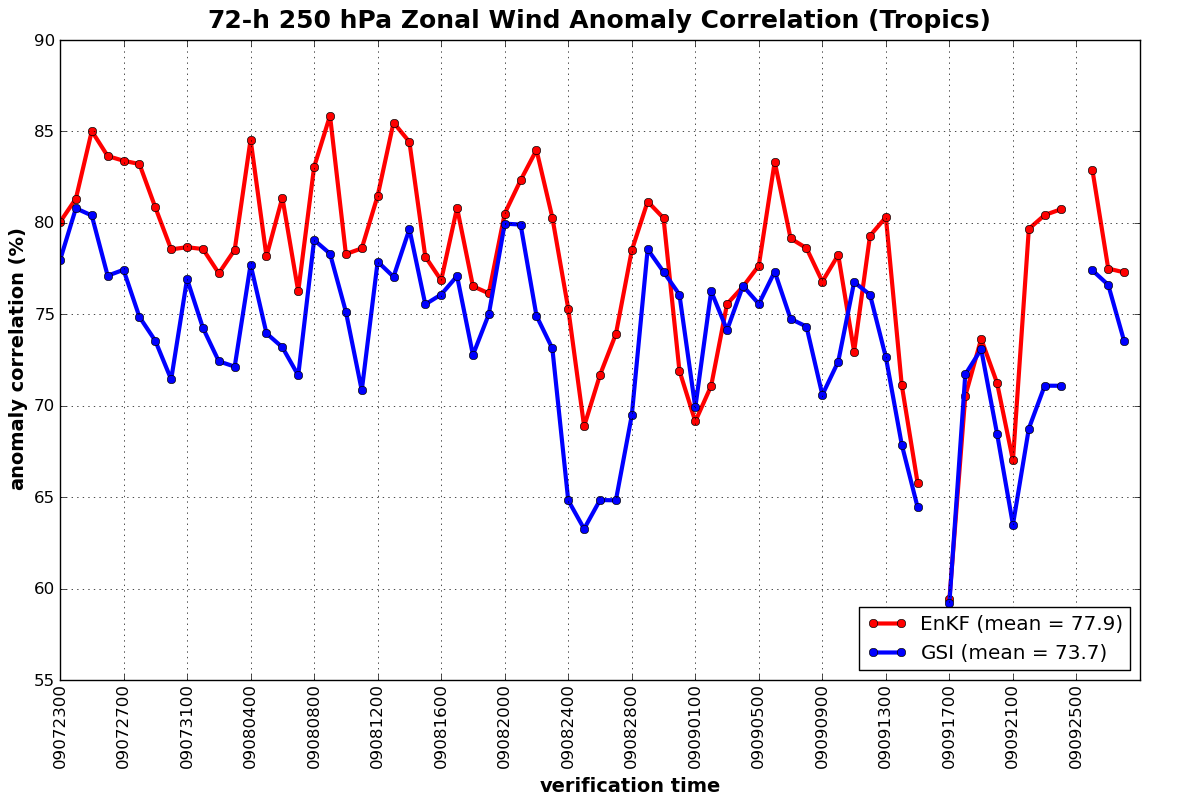 EnKF provides consistently better wind forecasts; better steering of tropical cyclones?
37
Improvements next summer
Higher resolution, if possible.
Vortex relocation to ens. mean prior?
TCVitals obs error estimates incorporated into data assimilation?



Also: estimate representativeness errors of TCVitals
Better treatment of model-error covariances.
38
* table c/o Ryan Torn, U Albany
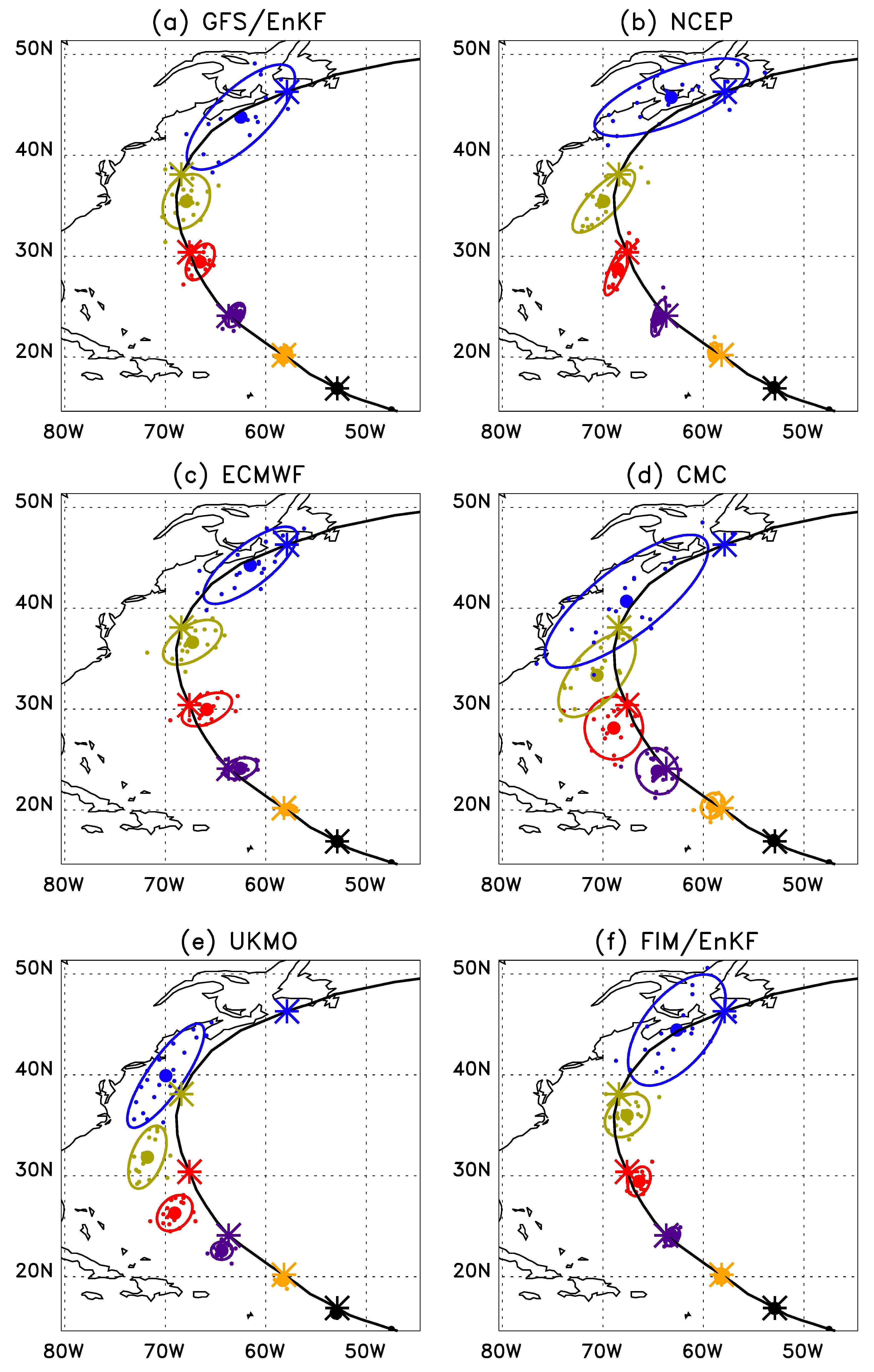 Multi-modelforecast?Hurricane Bill
Initialized 00 UTC 19 August 2009.

What if we combine the forecasts
in some fashion, using their error
statistics?
39
Proposed multi-model technique
Estimate average absolute error σm,t of the ensemble-mean forecast for a given lead time t and forecast model m, quasi-cross validated (e.g., when estimating error for Bill, don’t use Bill data, but ok to use every other storm).
Set weights for every available member forecast to be 	1/σ2m,t
Estimate weighted ensemble mean and weighted ensemble covariance matrix.
40
An experimental  multi-model product
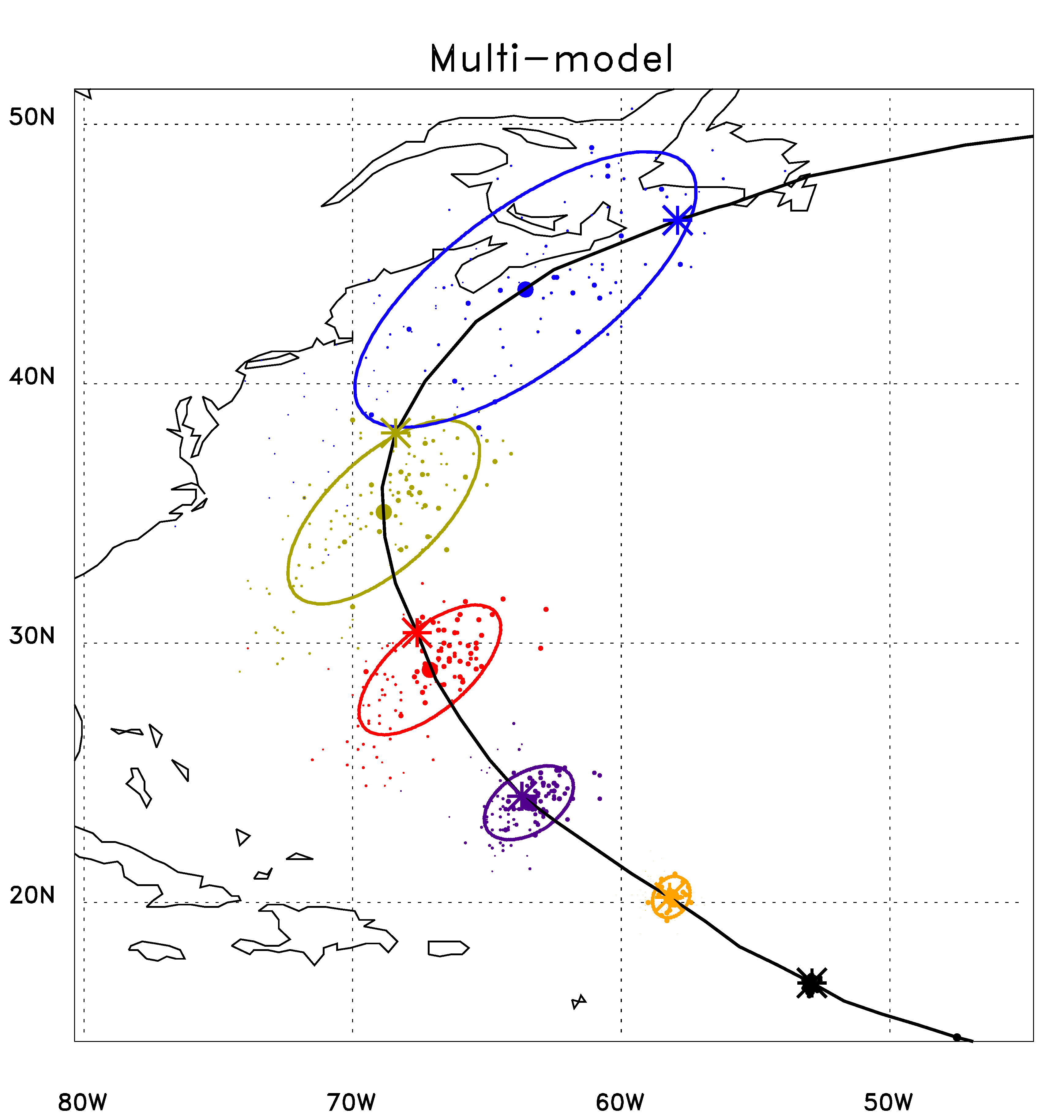 Dot area is proportional to the weighting applied to that member

 =  ens. mean position
* =  observed position
Day 5
Day 4
Day 3
Day 2
Day 1
Day 0
41
Multi-model error (GEFS/EnKF, ECMWF, FIM, UKMO, CMC, NCEP)
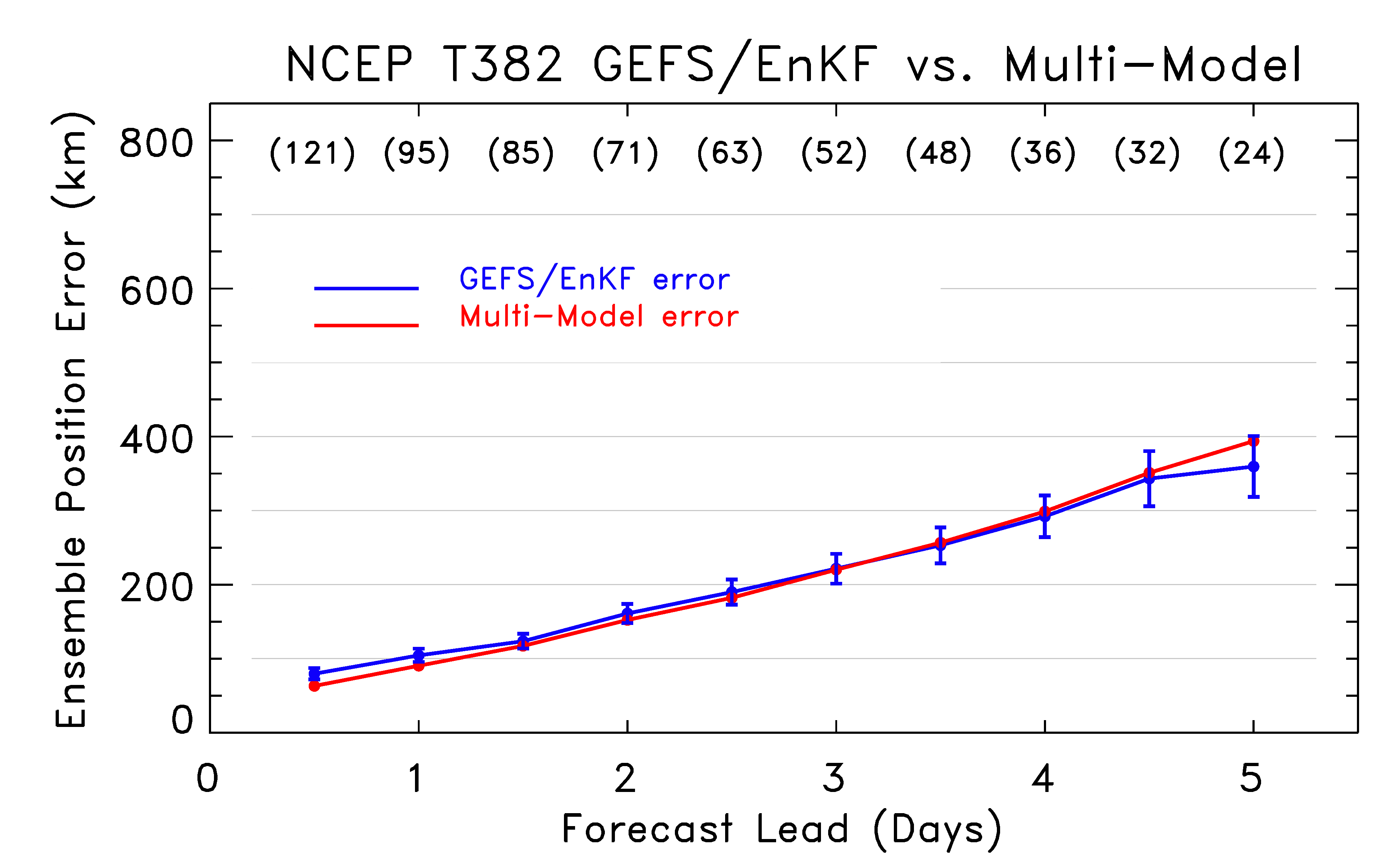 Not much improvement from multi-model.  Why?
42
Multi-model 2-m temperature forecasts
All models (with 30-day bias correction)
& multi-model “TIGGE”
Best 4 models (with 30-day bias correction)
& multi-model “TIGGE”
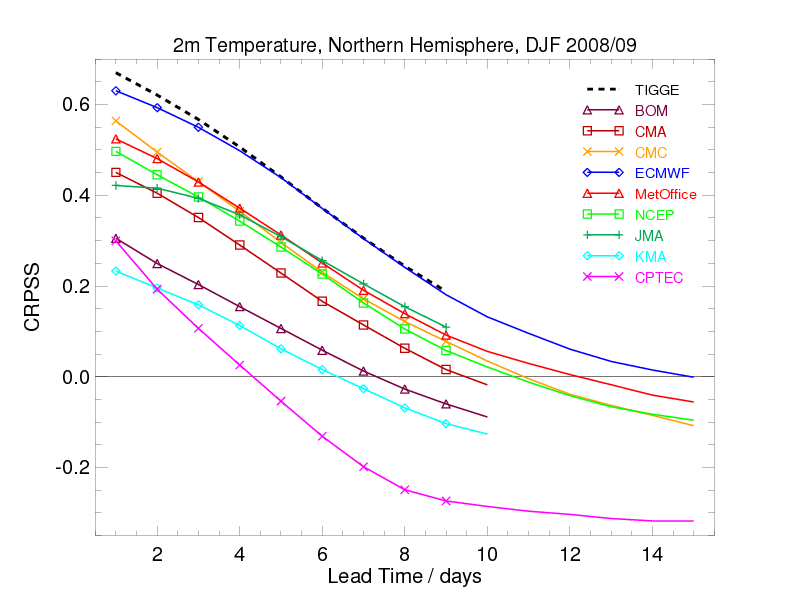 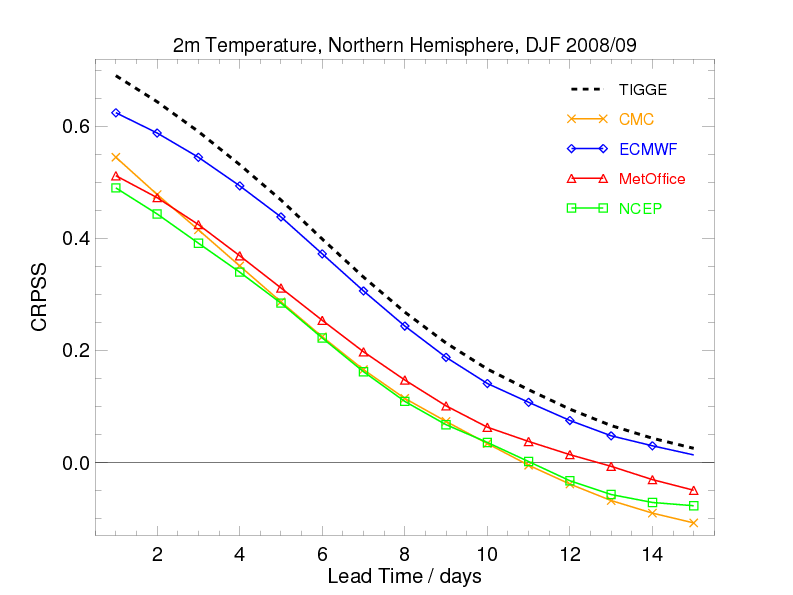 collaborative work led by Renate Hagedorn, ECMWF; conditionally accepted, MWR
Lesson: discard less skillful models?
43
Multi-model error (GEFS/EnKF, ECMWF only)
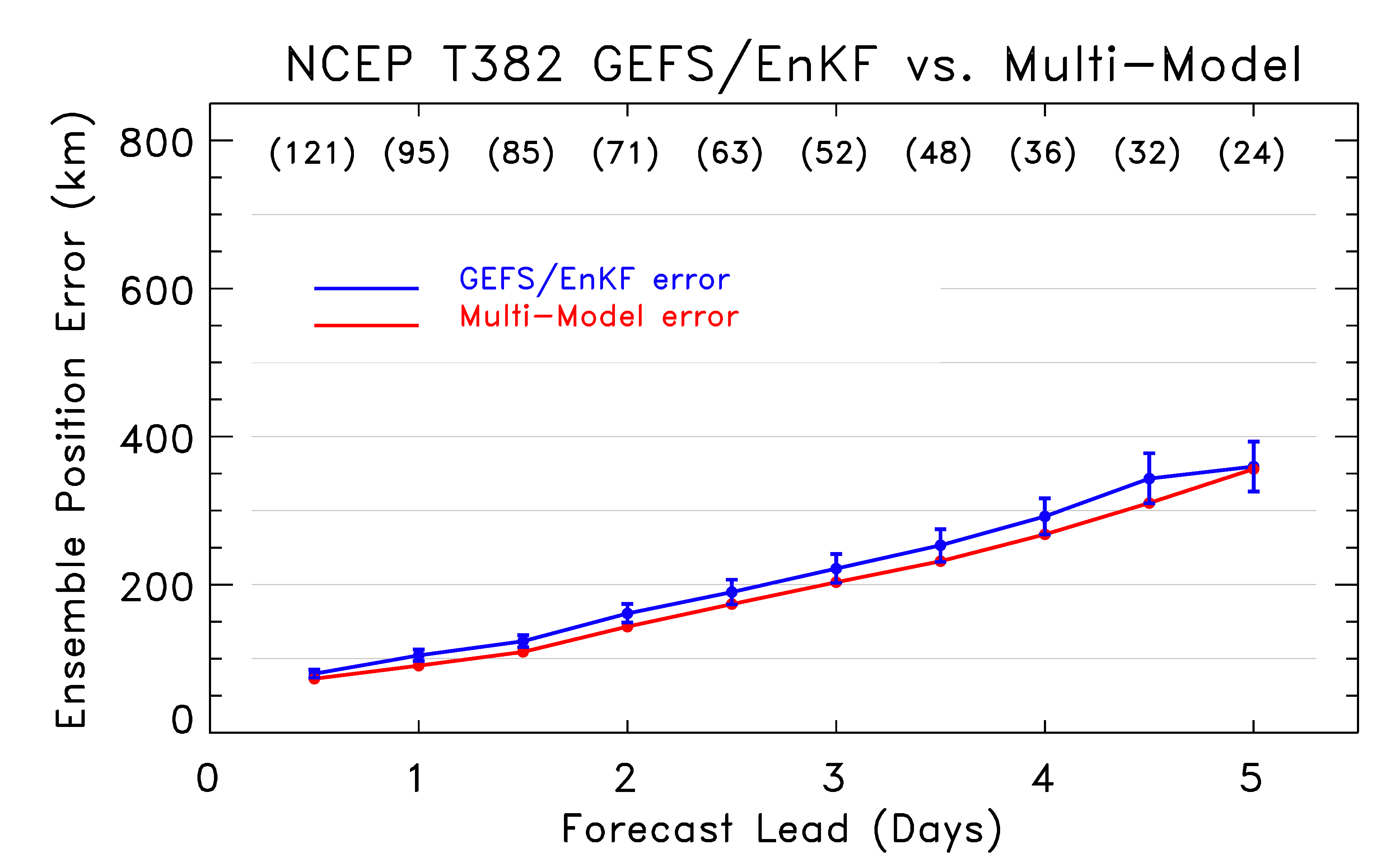 Now some improvement, ~ 6 - 9 hours lead.
44
Multi-model error (GEFS/EnKF, FIM only)
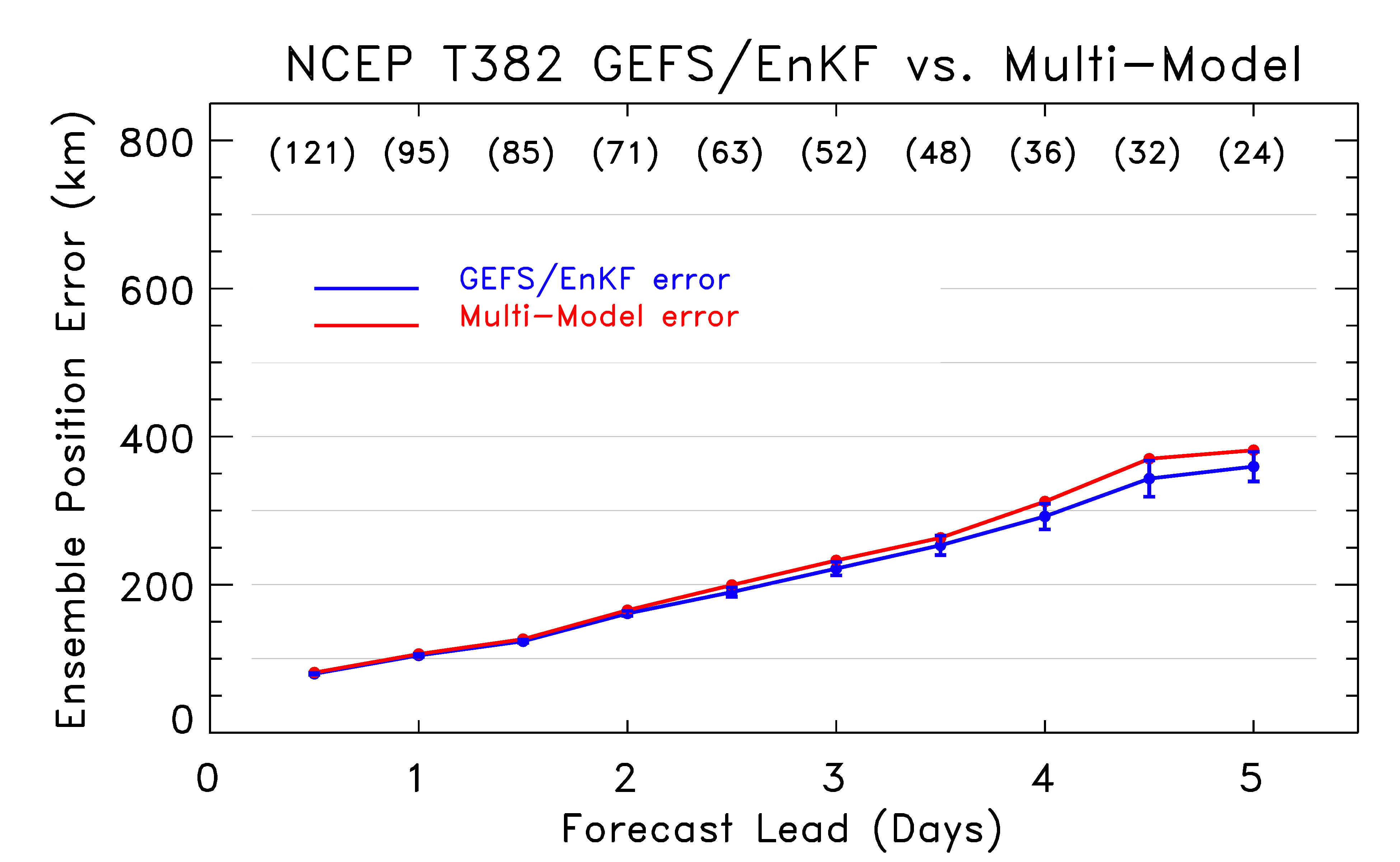 Degradation relative to GFS/EnKF alone.  Why?
45
Correlation of errors, GFS/EnKF & FIM
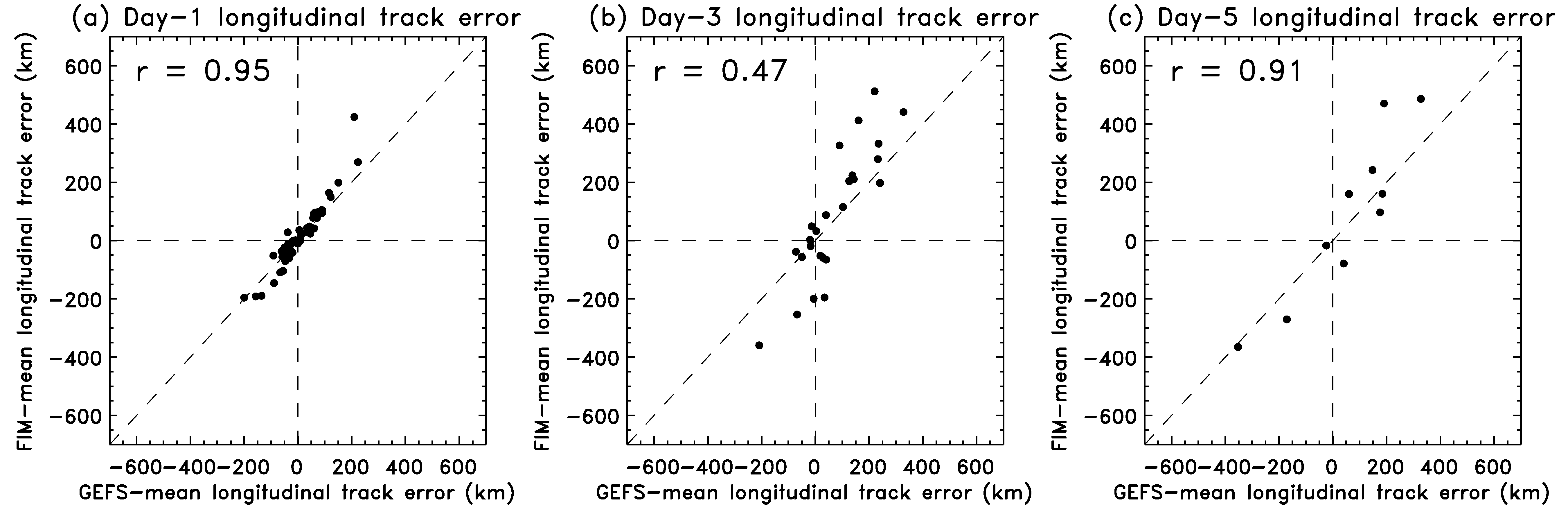 r is the Spearman rank correlation.

Multi-model forecasts generally predicated on the assumption that models
provide independent information.  In this case, FIM errors are highly co-linear
with GFS/EnKF errors.
46
Correlation of errors, GFS/EnKF & ECMWF
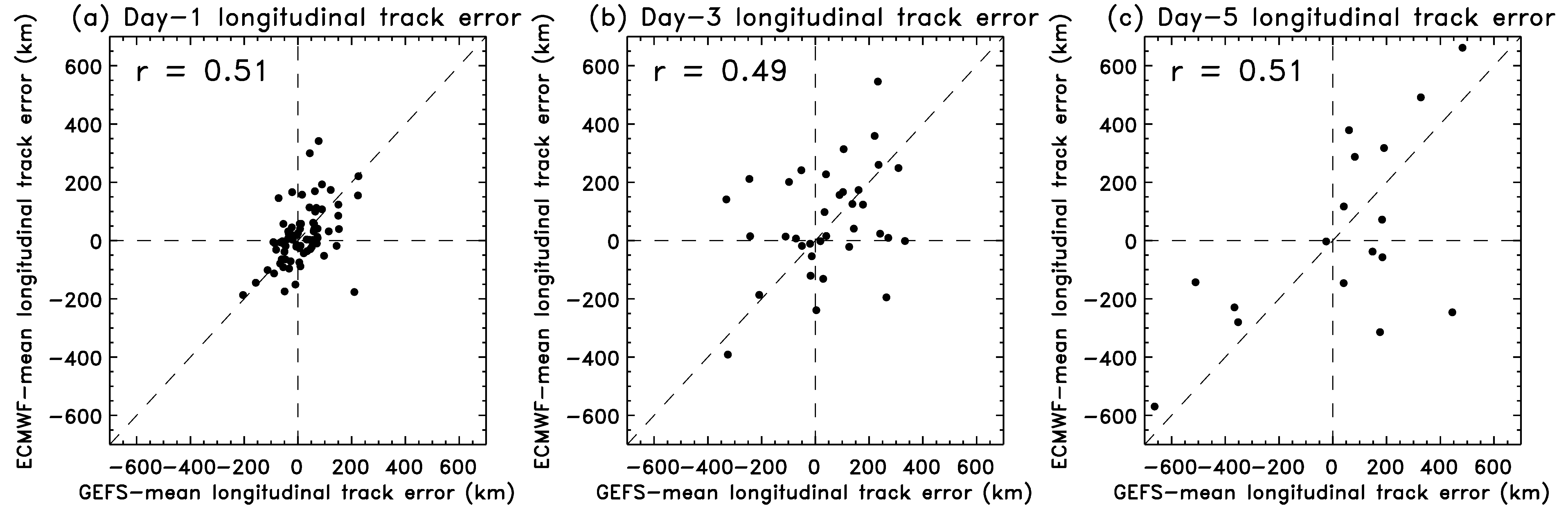 Less co-linearity of forecast errors between GFS/EnKF & ECMWF systems; the
greater independence of their forecast errors permits a multi-model improvement.
47
Multi-model ellipse eccentricity
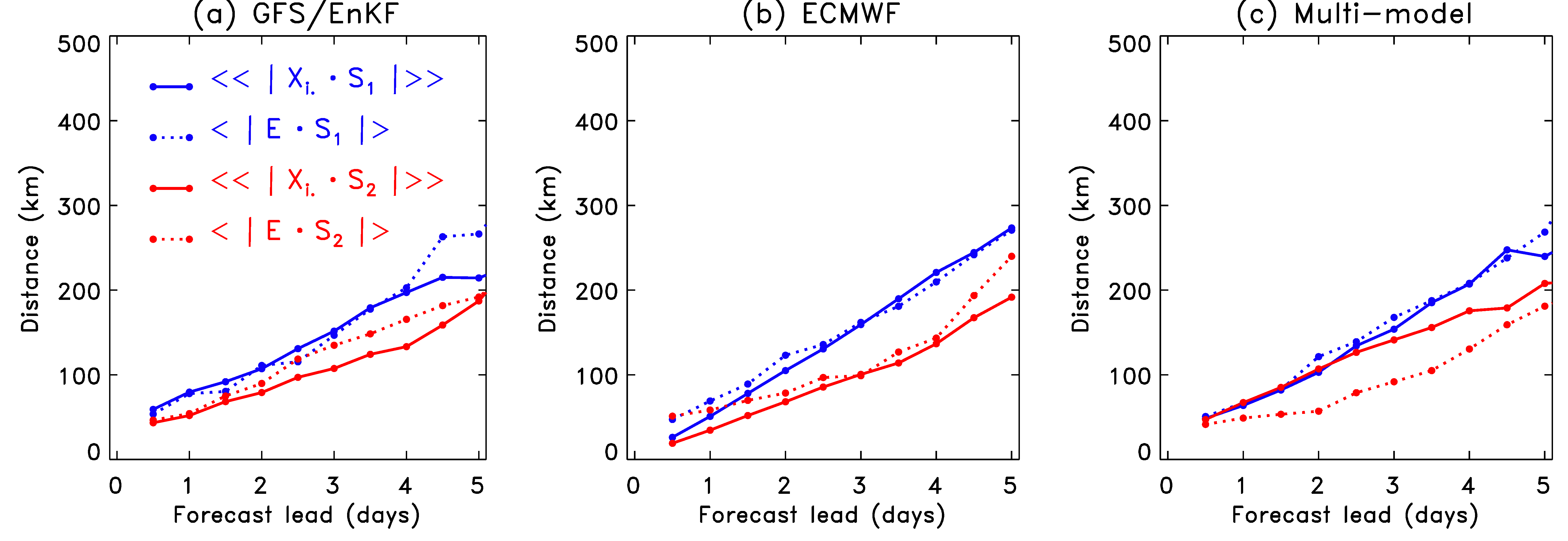 suggests that multi-model forecast now has a bit too much spread in
directions of trailing eigenvectors.  Also, the projection of error onto 
the trailing eigenvector has decreased.
48
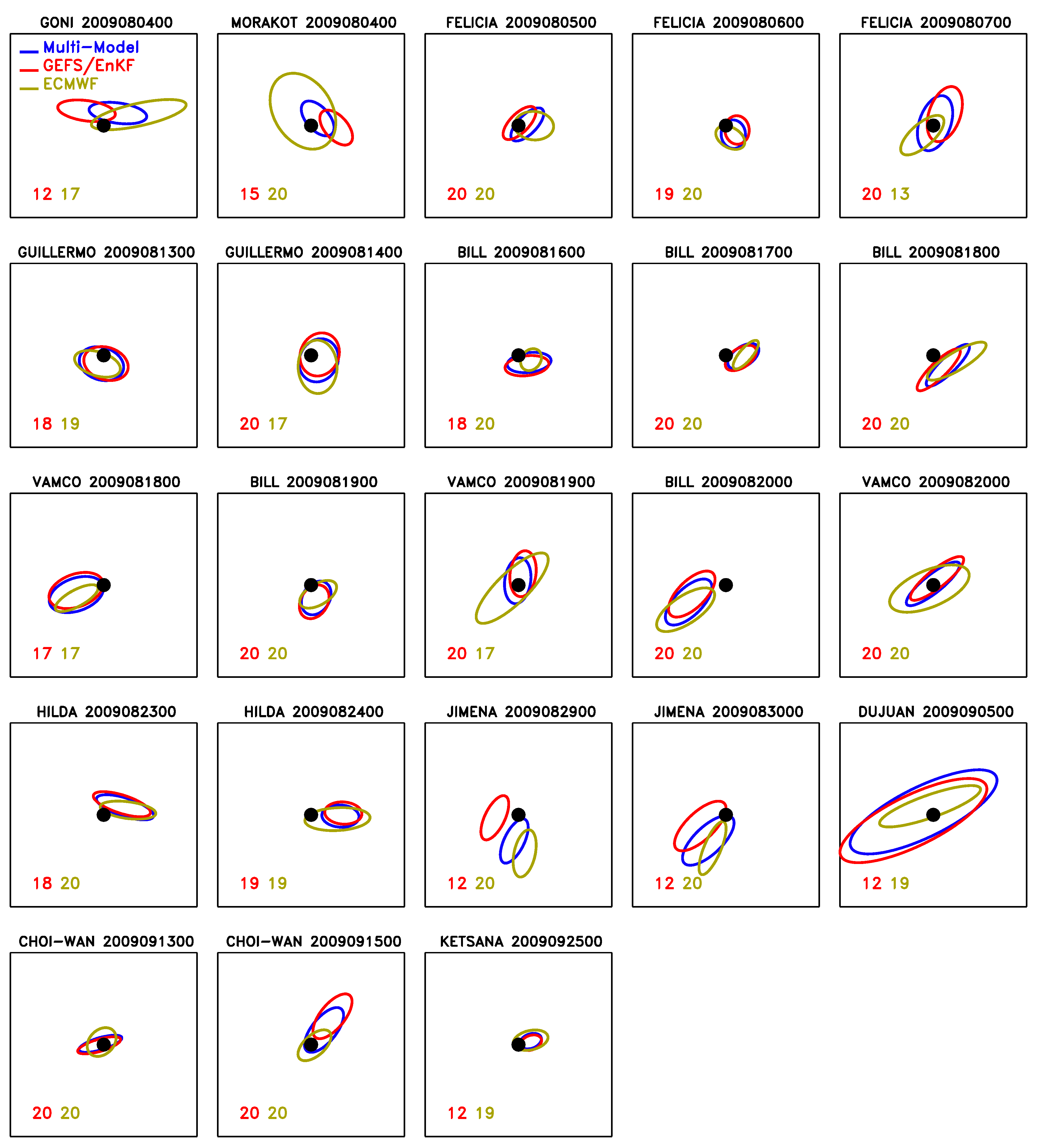 Day-4Ellipses
Dot: observed position
(always at center)

Red oval: GEFS/EnKF

Green oval: ECMWF

Blue oval: Multi-model

Numbers: # members
tracked
30 degrees
(not sure this is that illuminating)
49
Conclusions, part 1
EnKF + high-resolution global model showed remarkable success in 2009 season
track forecasts competitive with state-of-the art ECMWF forecast ensemble.
track forecasts clearly better than NCEP, CMC operational, FIM.
good consistency between ensemble spread and error.
generally better tropical wind analyses.
information on ellipticity of track positions useful
Improvement in TC forecasts likely due to increased model resolution, EnKF, and TCVitals.
however, forecast resolution had smaller impact when data assimilation with hi-res EnKF
TCVitals had small impact in GSI; parallel tests with/without in EnKF not conducted.  Presumed effect larger.
50
Conclusions, part 2
Multi-model forecasts provided some benefit to tracks
No benefit when using all ensemble systems, including poorer ones
Some benefit of just GFS/EnKF + ECMWF 
Some questions
improve methods for vortex initialization in EnKF.  Incorporate relocation?
methods for treating hurricane-related model error?
resolution impacts of global model in EnKF?
effect of assimilating position and intensity of TCVitals separately?
will nesting of high-resolution regional EnKF and SREF forecasts provide even better results?
51
The future
ESRL and EMC have a signed agreement to work together toward the development of a hybrid XD-Var/EnKF, operational 3 years hence.
We will continue testing the EnKF with as high a resolution global model as possible through HFIP.
We partner with AOML scientists to develop a consistent nested regional WRF/EnKF system.
52
Acknowledgments
NOAA HFIP program for 2009 summer test support
NOAA THORPEX, ESRL base for EnKF development
U. Texas NSF supercomputer  for CPU cycles
Phil Pegion for programming support, analysis.
Mike Fiorino (tracker files, software sanity check)
Other ESRLites, e.g., Chris Harrop for scripting, Stan Benjamin for FIM development and management, Paula McCaslin for display software 
Tim Marchok (tracker files)
Daryl Kleist (GFS parallel runs)
Chris Snyder, Jeff Anderson for ensemble bull sessions and algorithmic ideas.
and you, for your constructive feedback
53
2008 season, GFS/EnKF vs. ECMWF
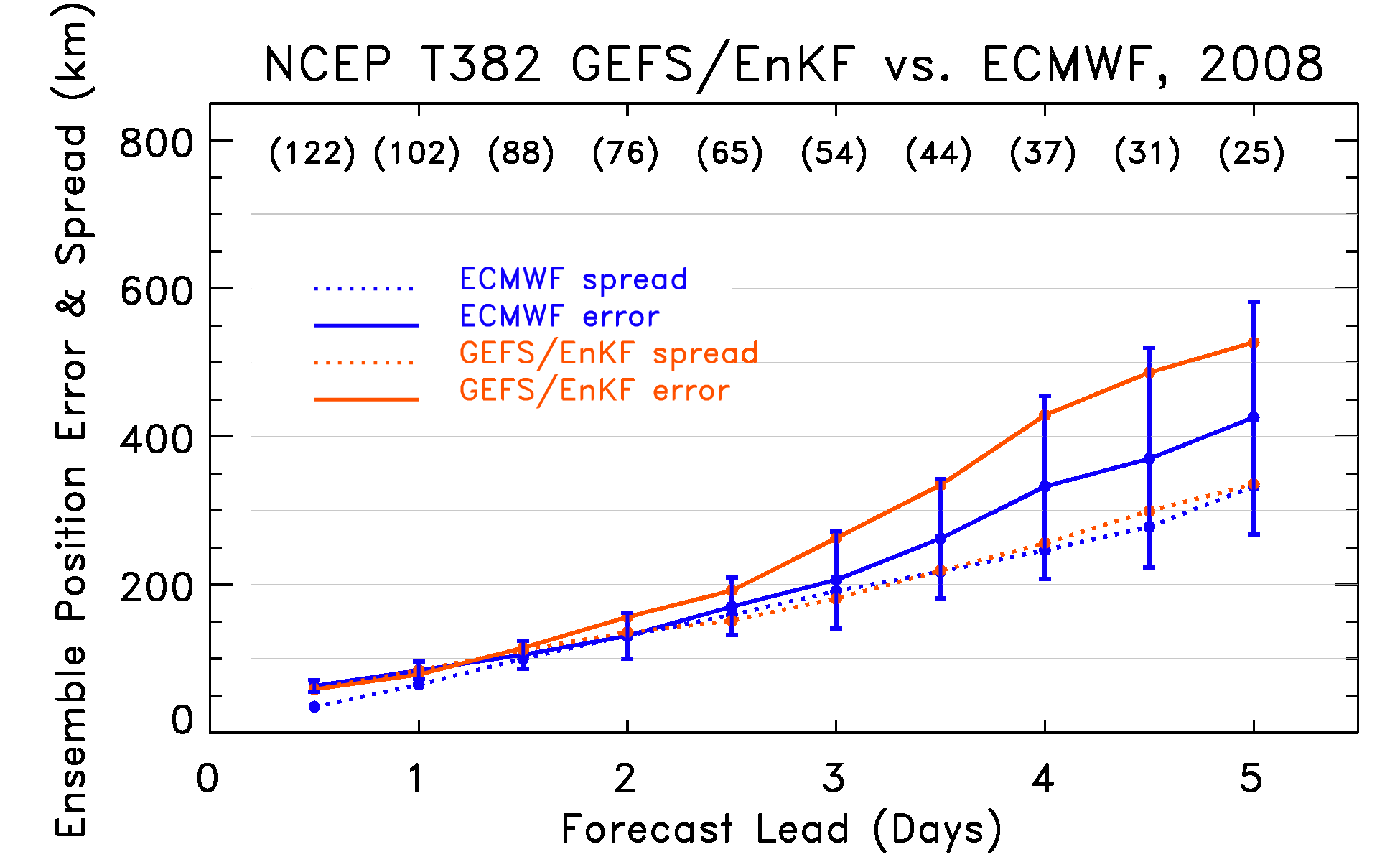 For 2008, EnKF-based system does not compare favorably to ECMWF.  Why?
54
Typhoon Hagupit, 2008 GFS/EnKF bust
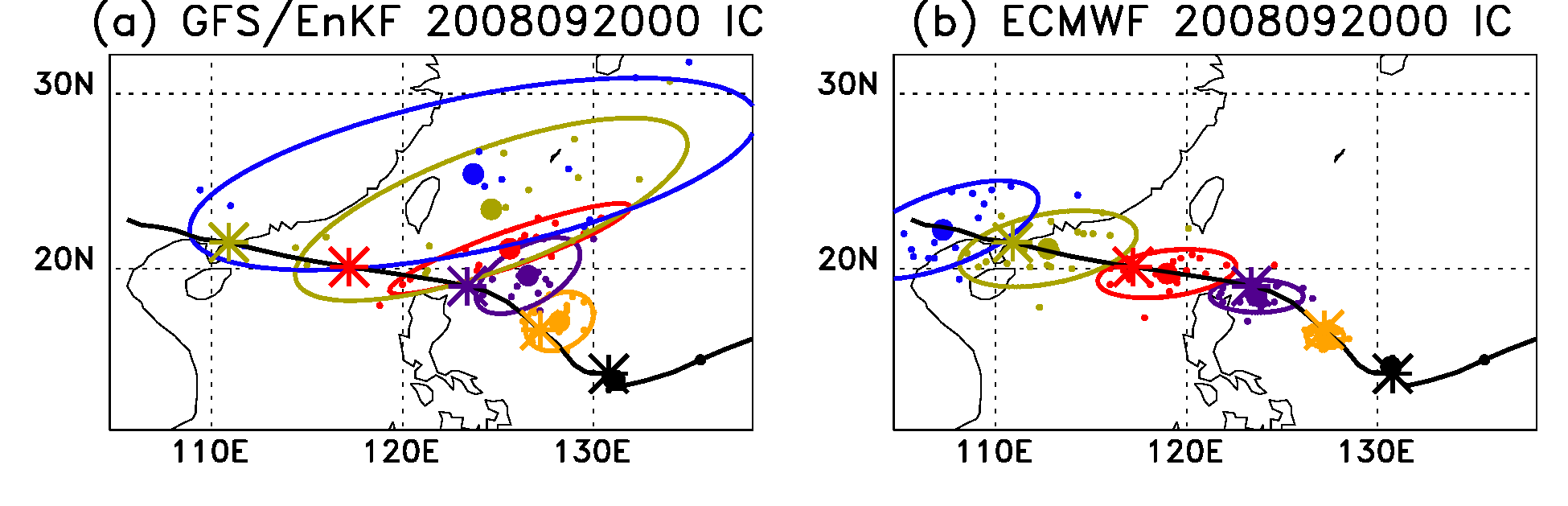 GFS statistics are strongly affected by two samples from Typhoon Hagupit.  Here’s one.
55
2008 season, GFS/EnKF vs. ECMWF(without Hagupit)
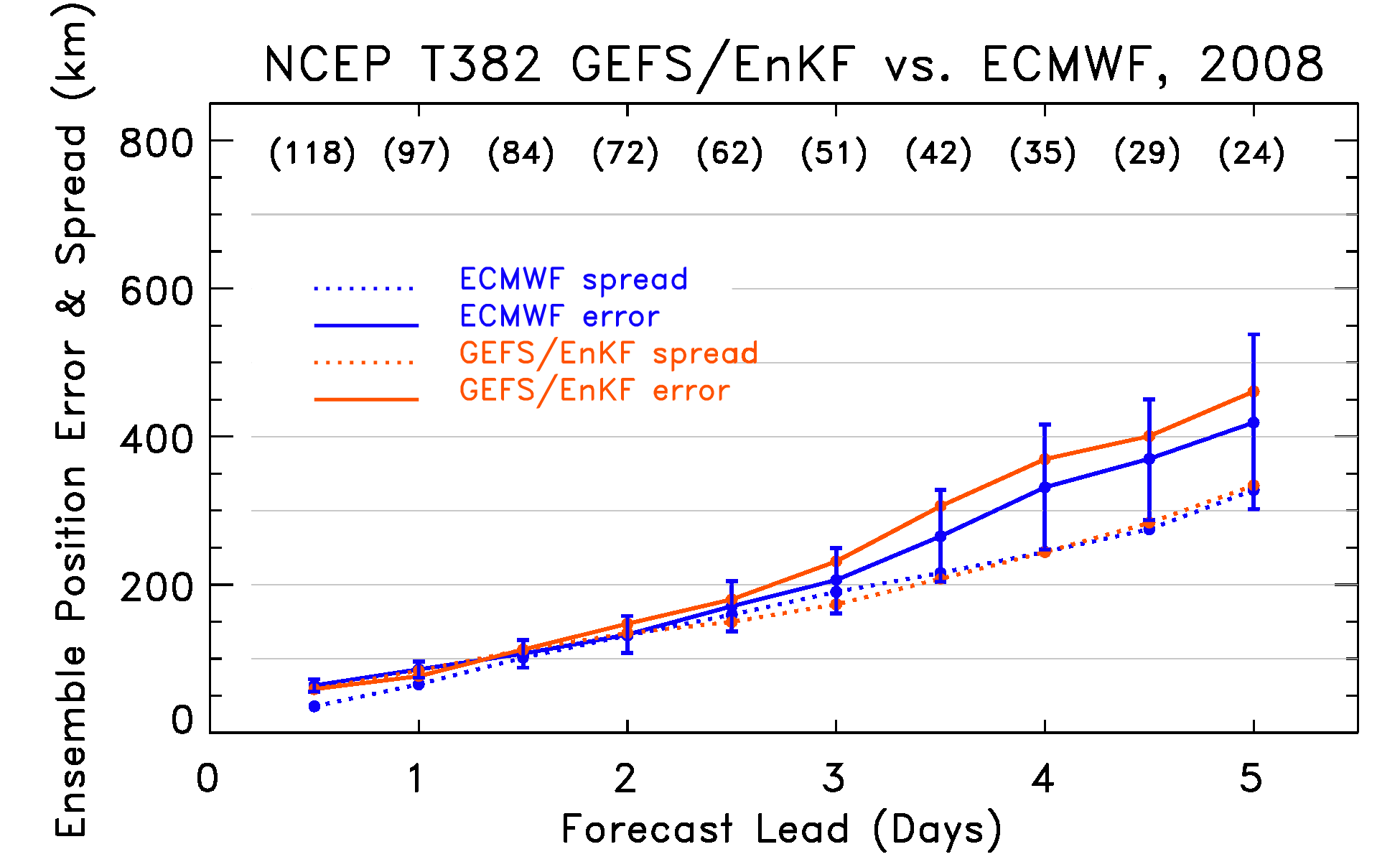 Now GFS/EnKF is more similar in performance, though in 2008 both systems
exhibit a lack of spread.
56
GFS/EnKF vs. ECMWF track errors
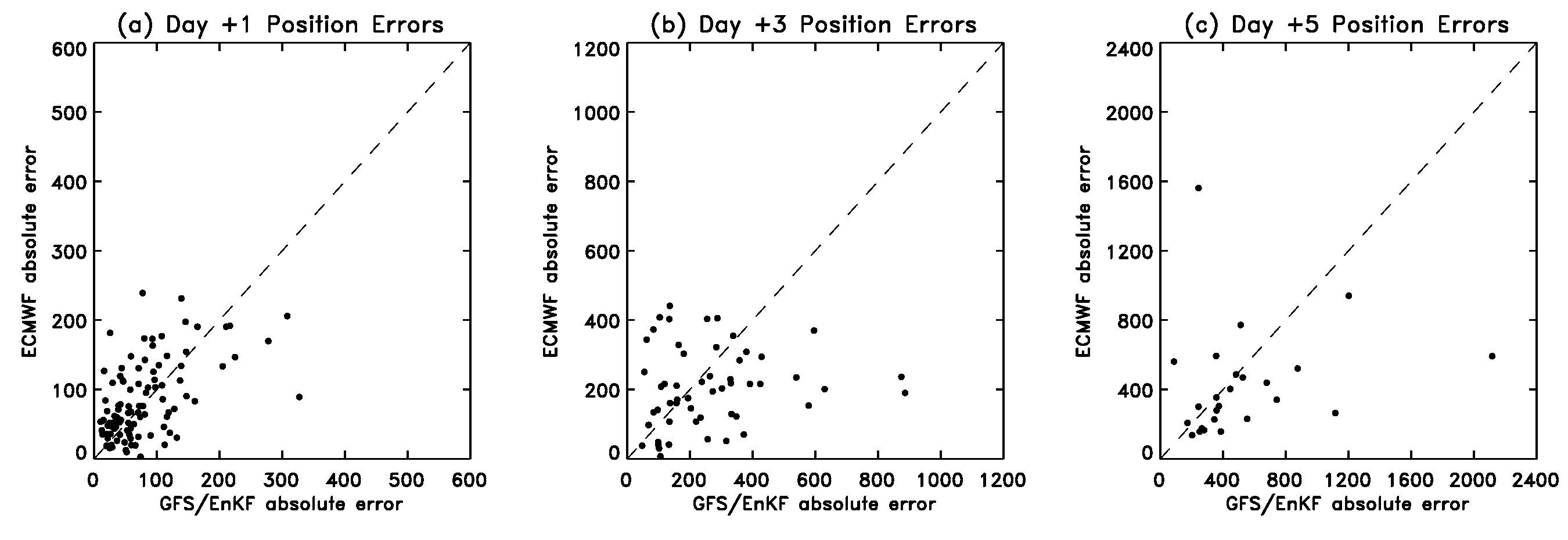 S
H
H
H
H
H = Hagupit, S = Sinlaku
57
Canonical EnKFupdate equations (for time t)
Notes:
An ensemble of n parallel data assimilation cycles is conducted, assimilating  perturbed observations .
Background-error covariances are estimated using the ensemble.
(back)
58
Propagation of state and error covariances in EnKF
(Pa never
explicitly
formed)
if forecast model is “perfect”; M is
forward model operator
- or -
…or something similar,
if forecast model imperfect.
59
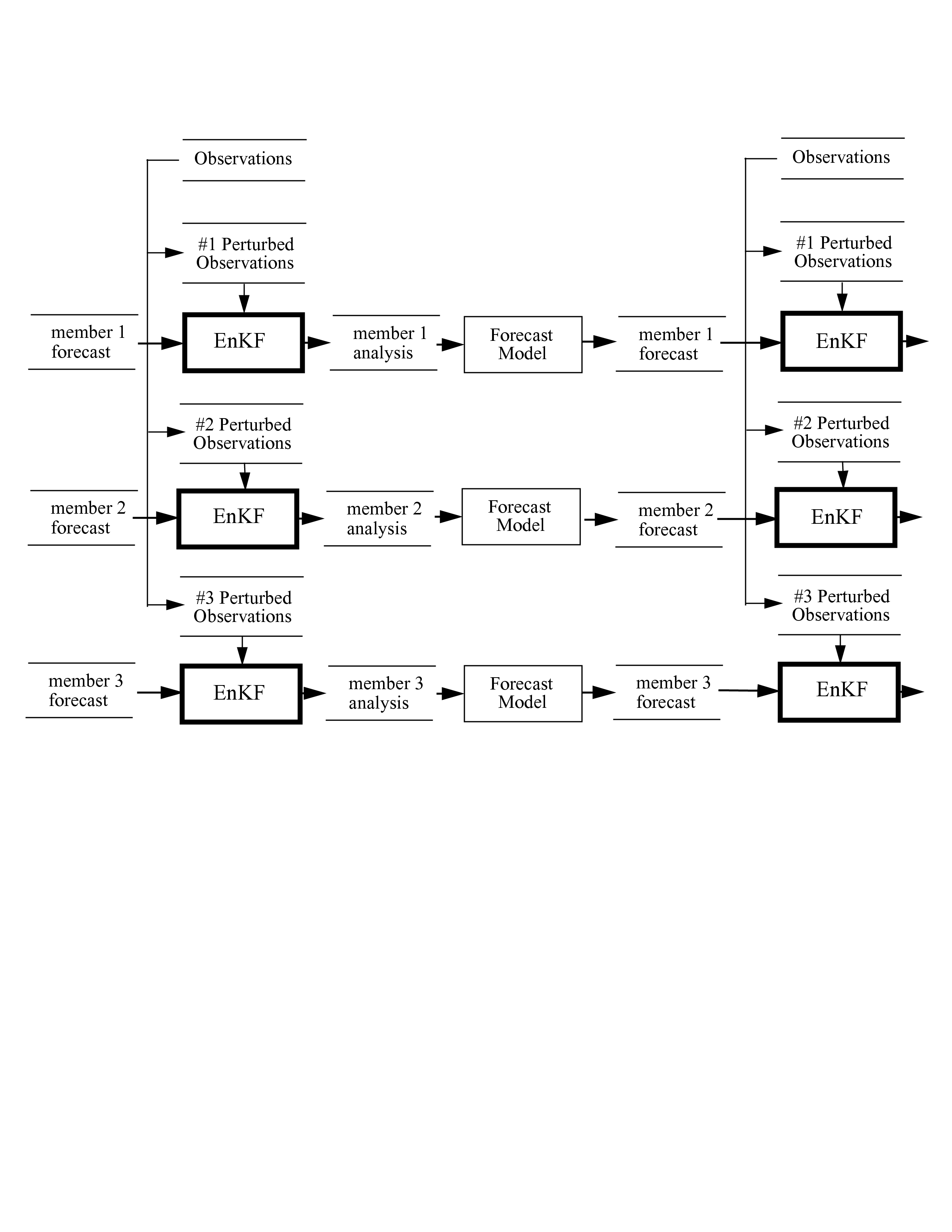 Perfect-model EnKF schematic
(This schematic
is a bit of an
inappropriate
simplification, 
for EnKF uses
every member
to estimate
background-
error covariances)
60